AWARENESS PROGRAMME to ANGANWADI WORKERS at COIMBATORE DISTRICT
health careThe charitable trust 12 A and 80 G approved charity&  Child Development Centre
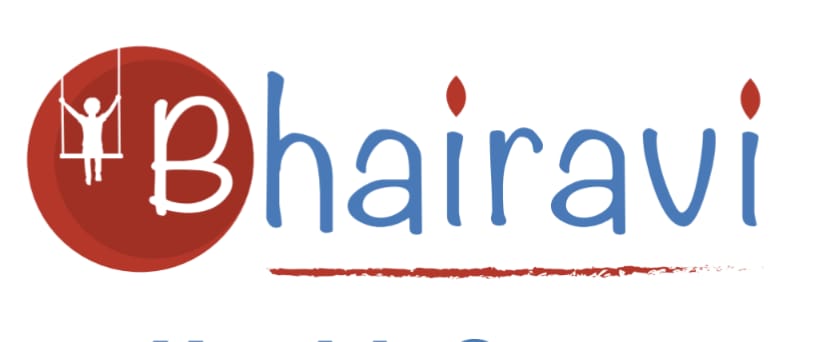 Dr Mallikai Selvaraj MBBS, DCH, PGD DN
                                   (Trained in UK)
Former member of Tamil Nadu State Commission for Protection of Child Rights
Developmental  and Behavioral Pediatrician
Bhairavi Centre for Child Health and Development
www.bhairavicdc.com
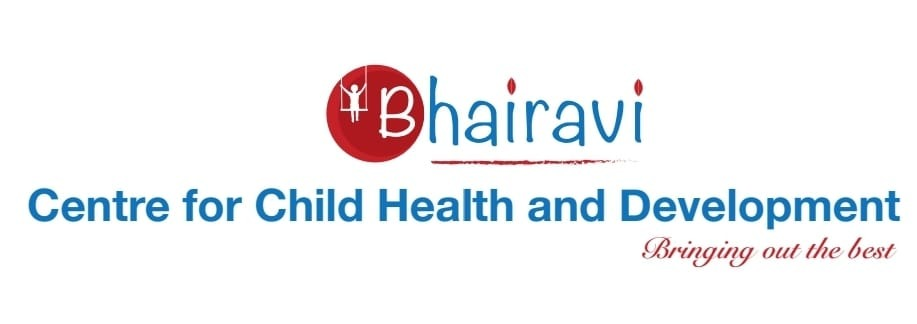 Special thanks to our honorable Coimbatore collector Kranthi Kumar Pati & Dr Chandrasekar sir for making this happen
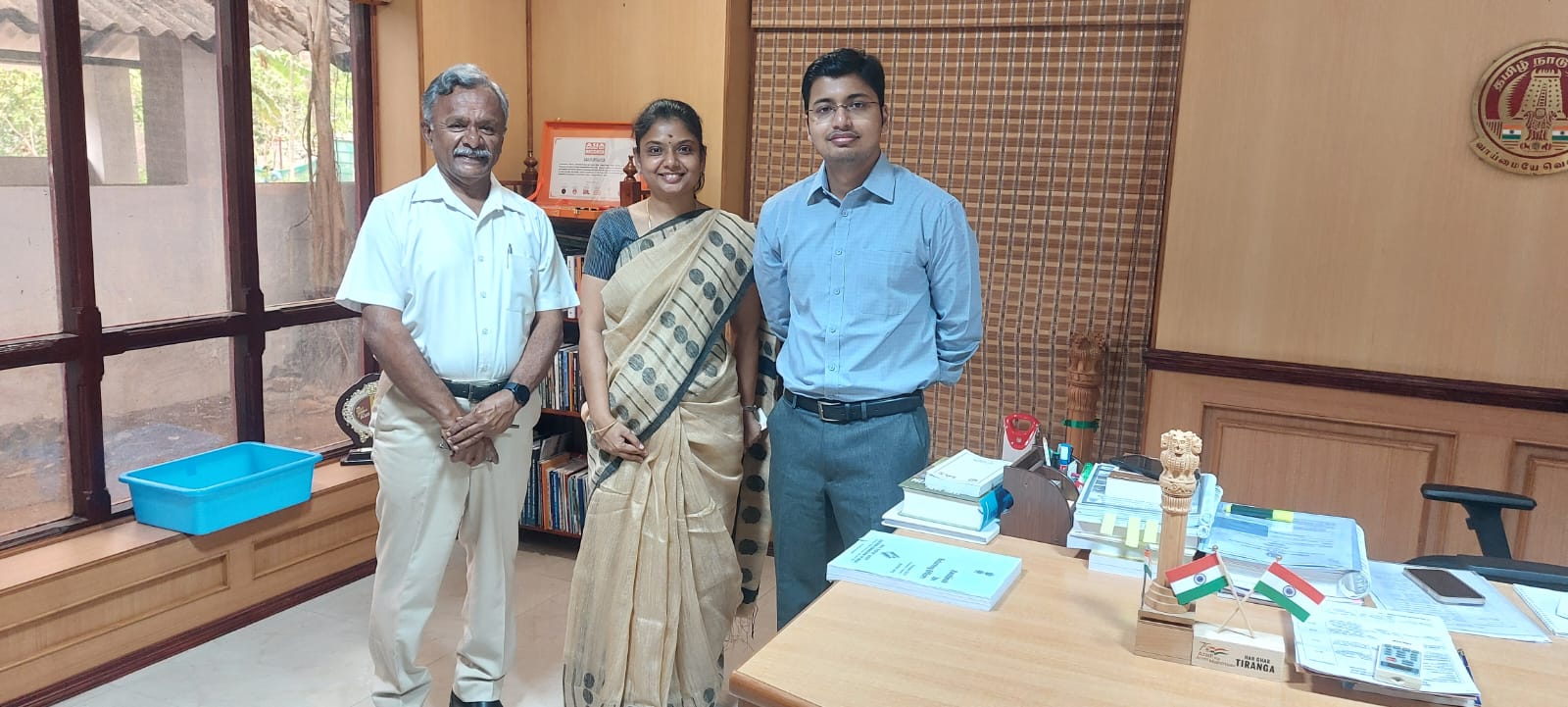 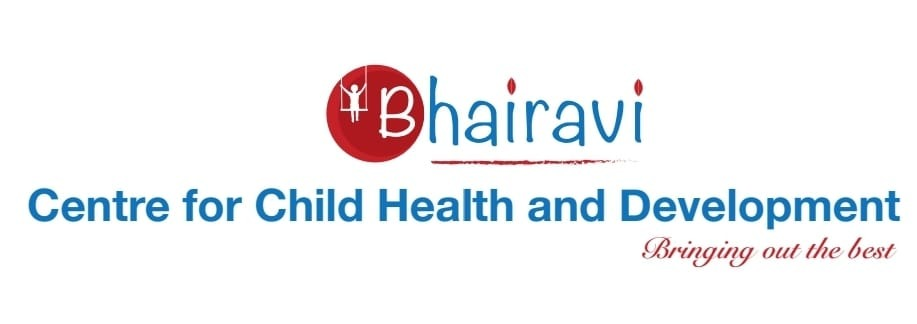 Total no of Anganwadi workers covered  - 1200
Total no of blocks covered - 17
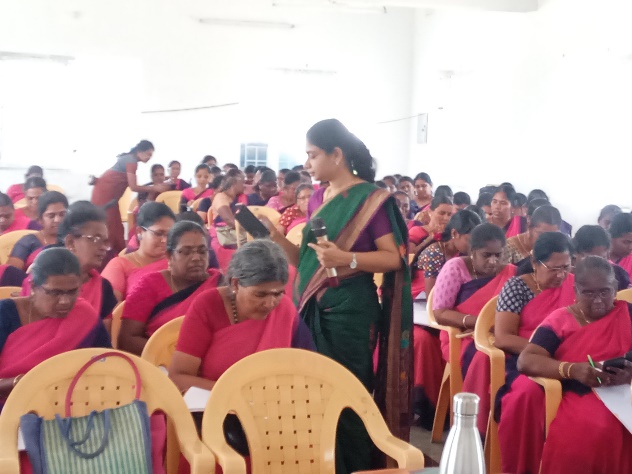 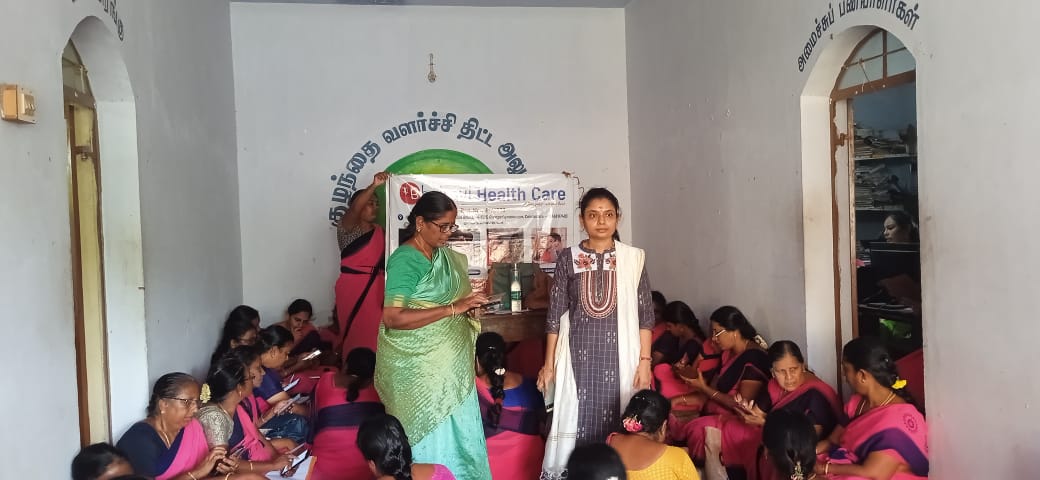 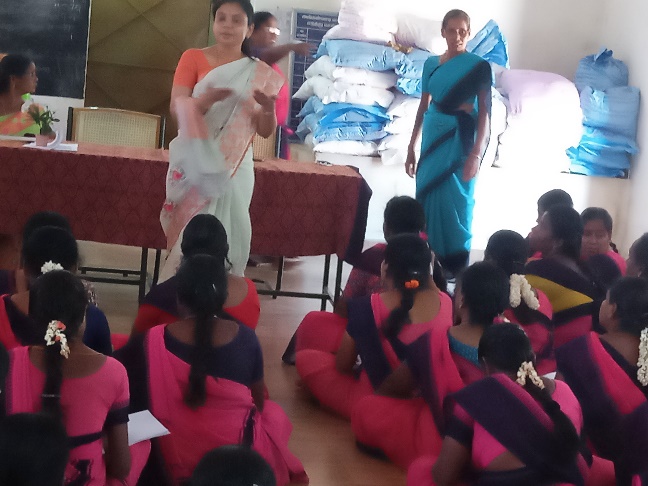 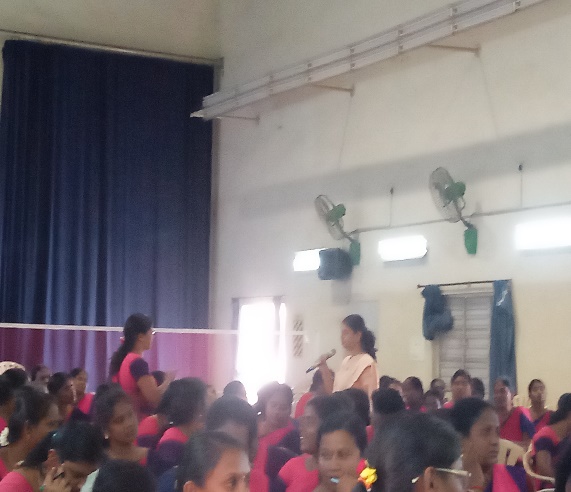 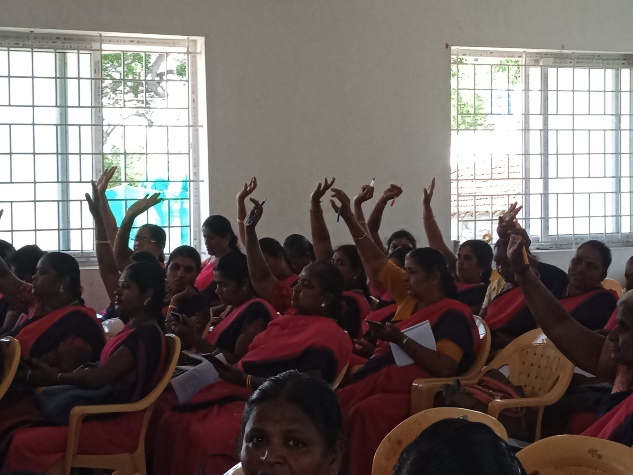 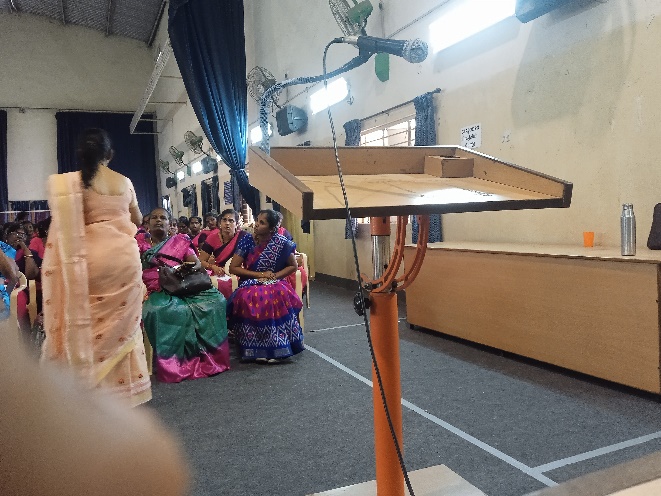 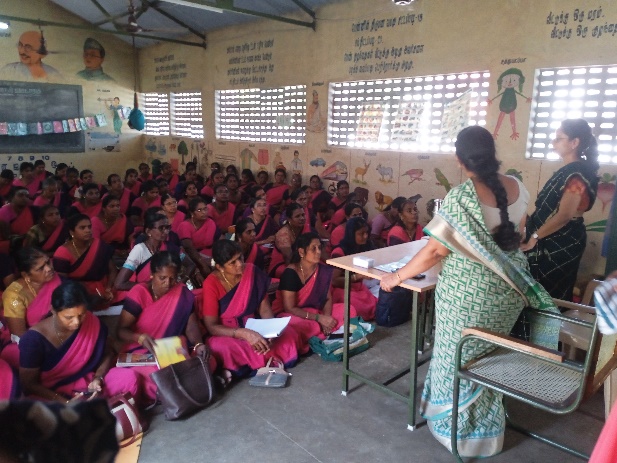 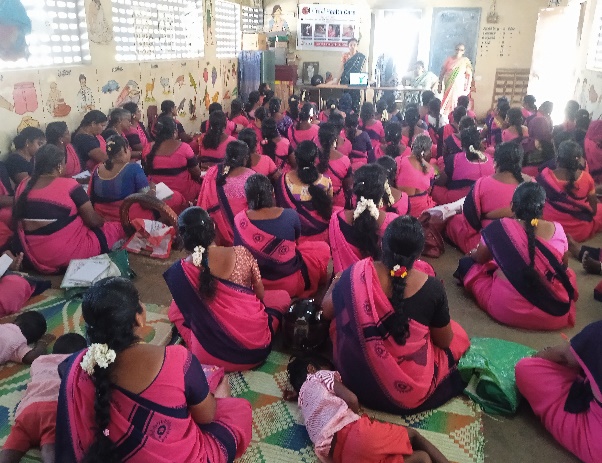 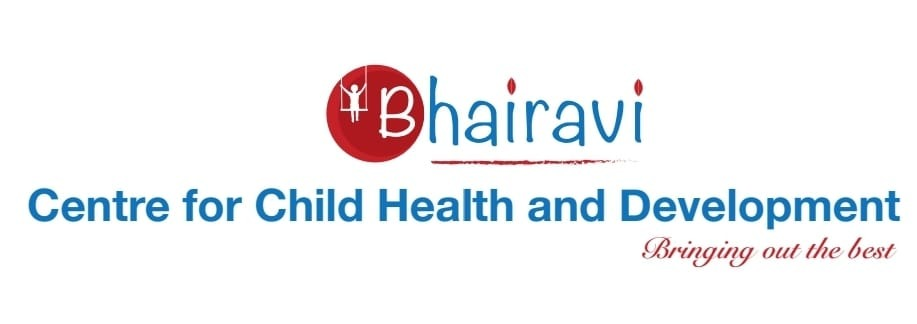 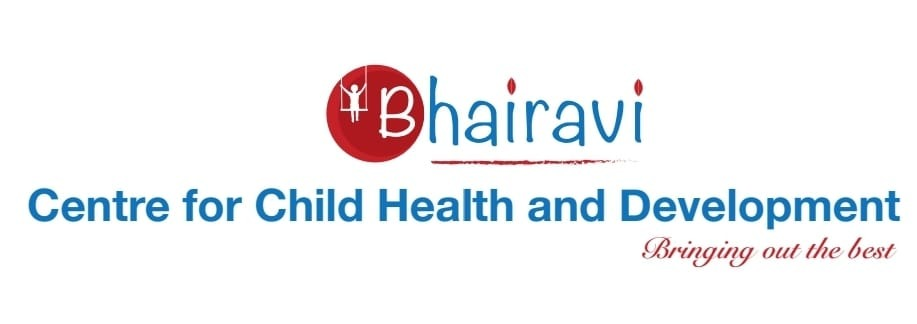 DATE : 17.08.2023 PLACE: PERUR NO OF PARTICIPANTS: 74
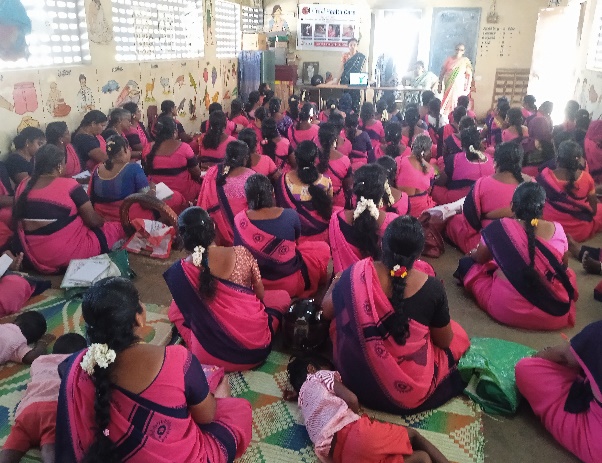 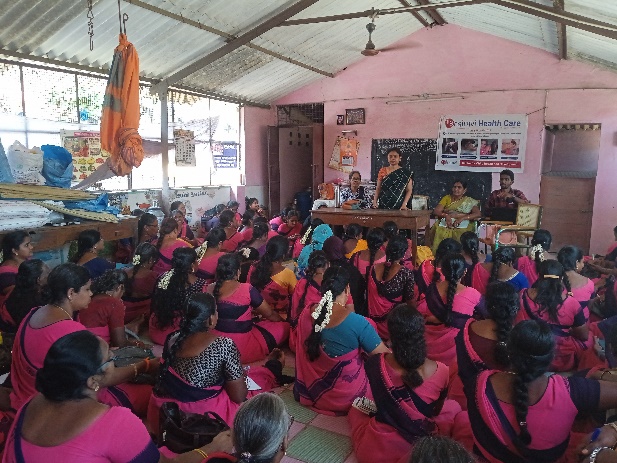 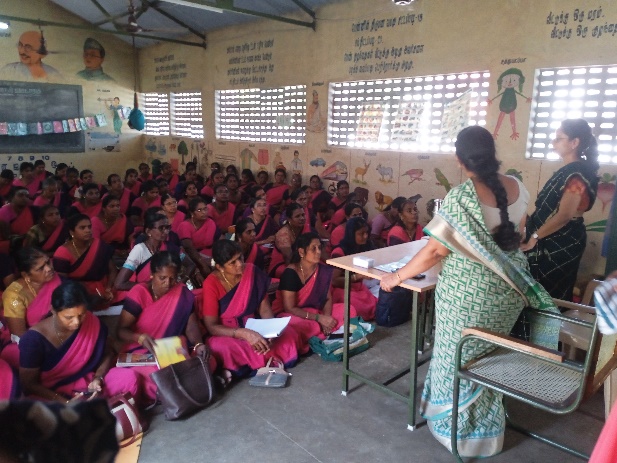 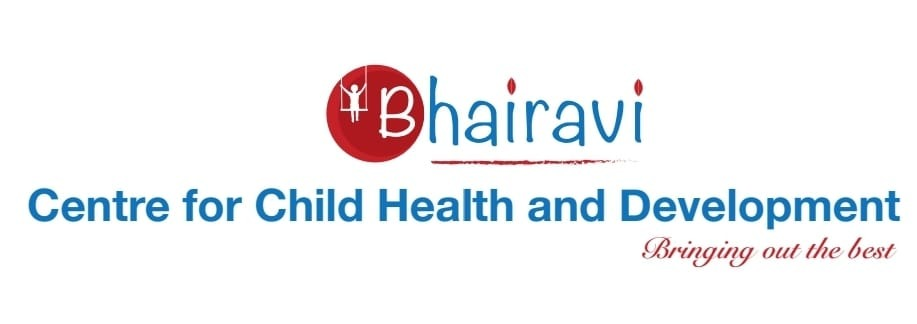 DATE : 17.08.2023 PLACE: SELVAPURAMNO OF PARTICIPANTS: 78
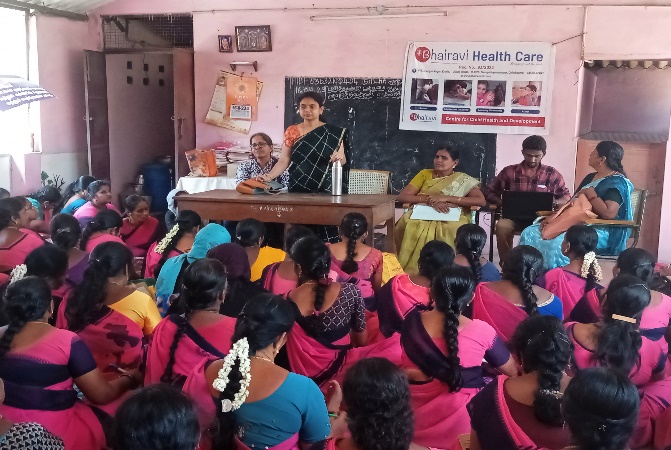 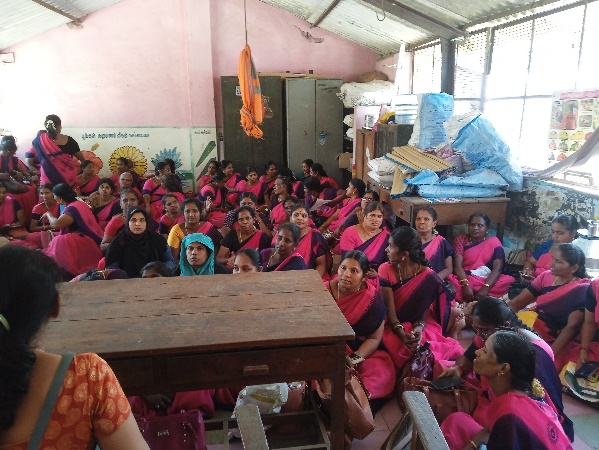 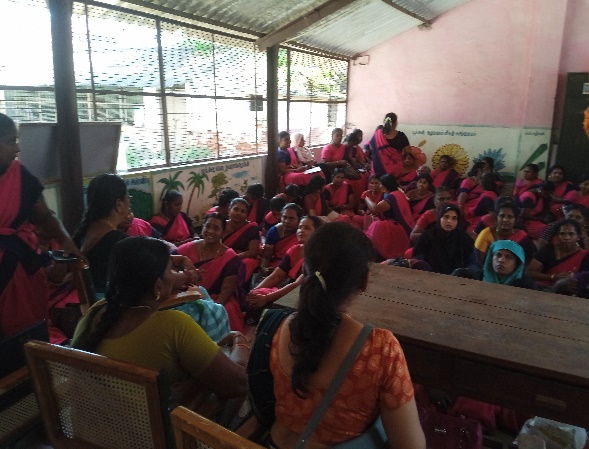 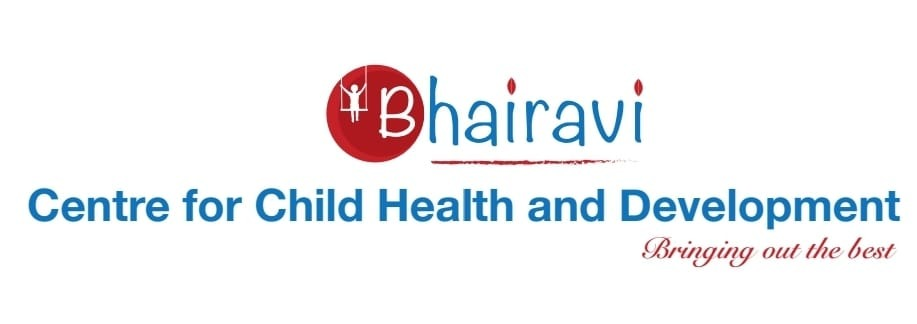 DATE : 25.08.2023 PLACE: SIDDAPUDURNO OF PARTICIPANTS: 85
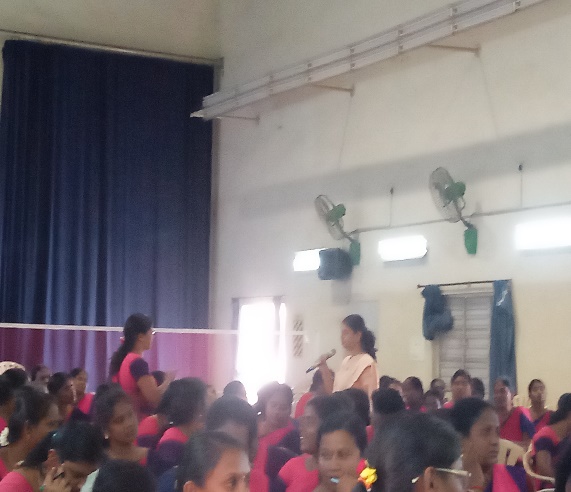 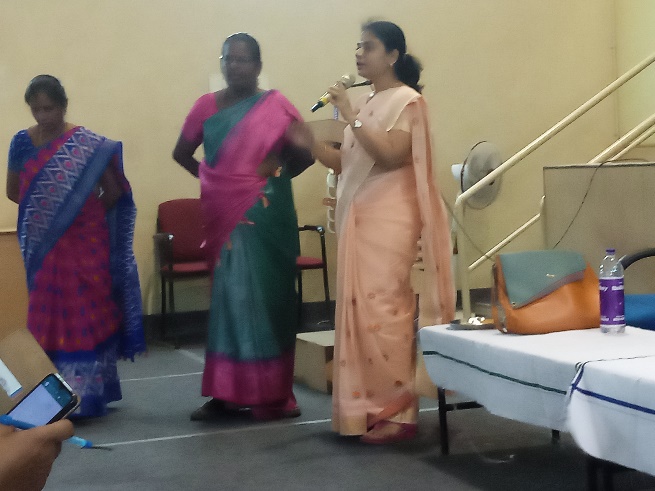 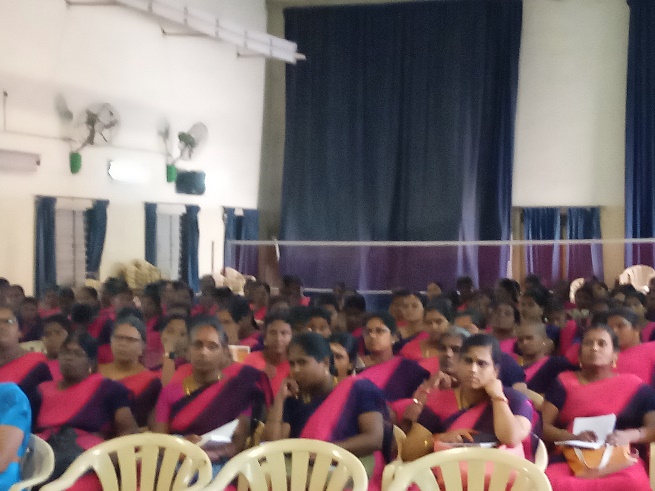 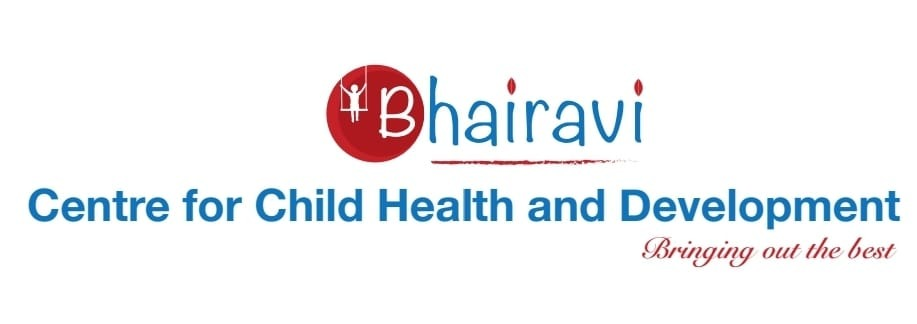 DATE : 25.08.2023 PLACE: GANAPATHYNO OF PARTICIPANTS: 30
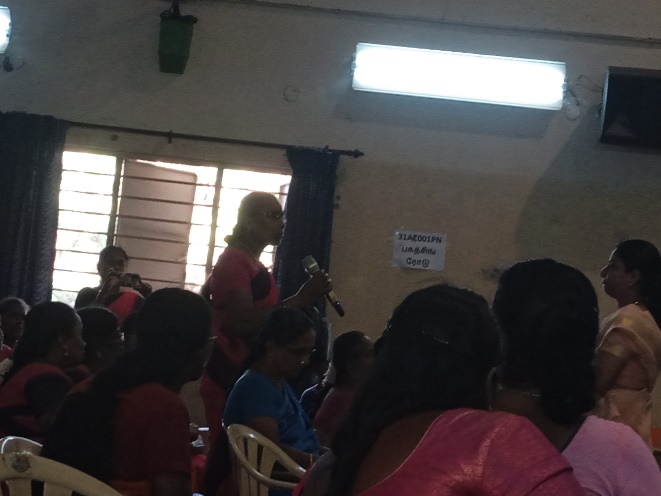 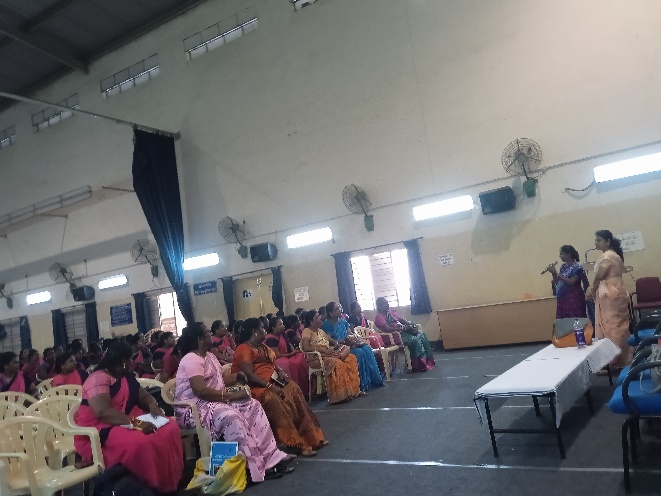 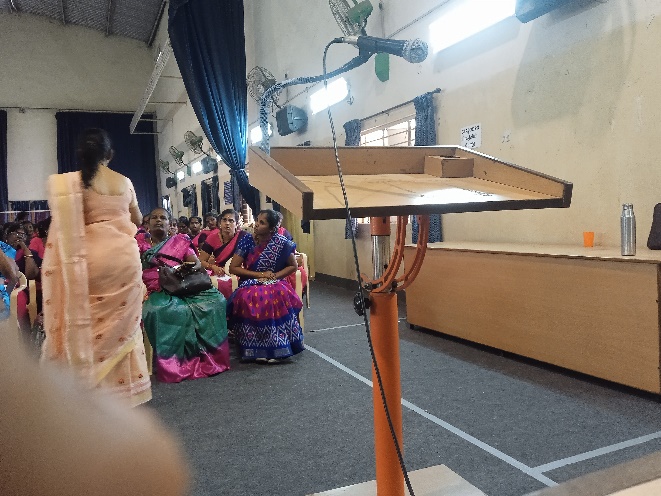 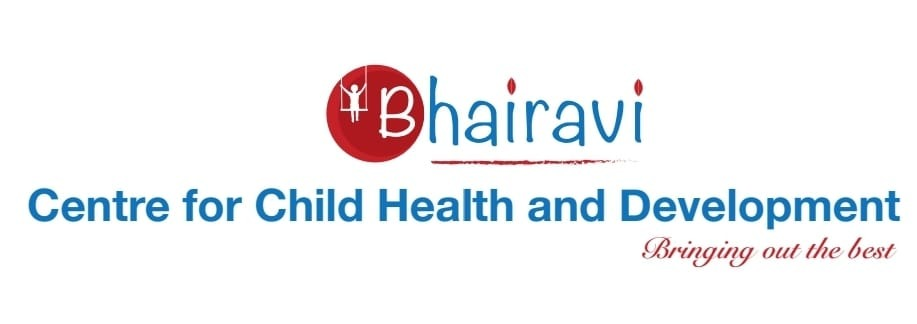 DATE : 31.08.2023 PLACE: POLLACHI (North&South)NO OF PARTICIPANTS: 142
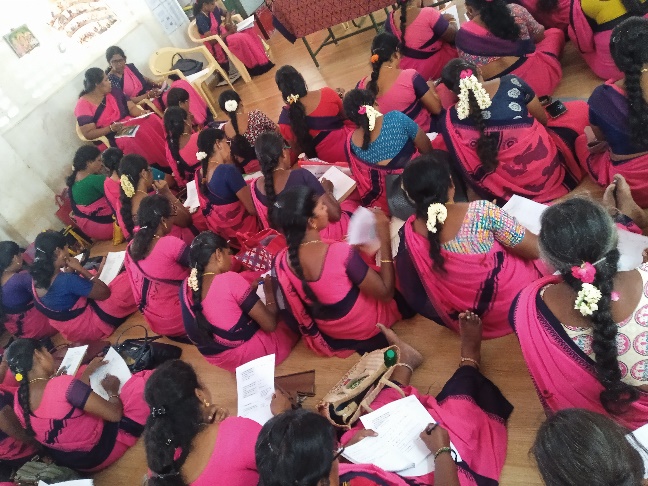 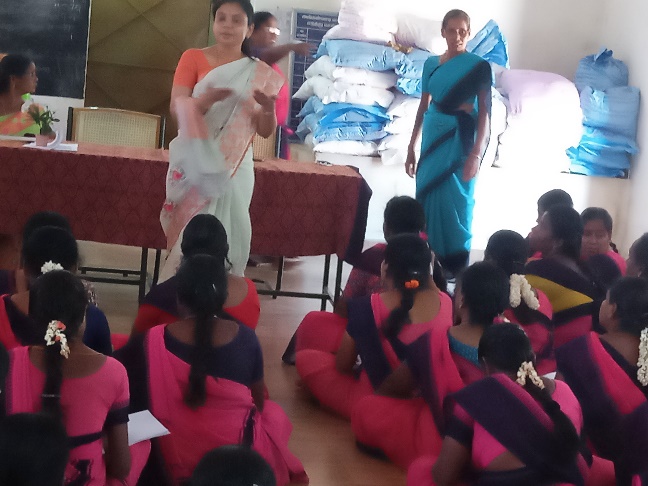 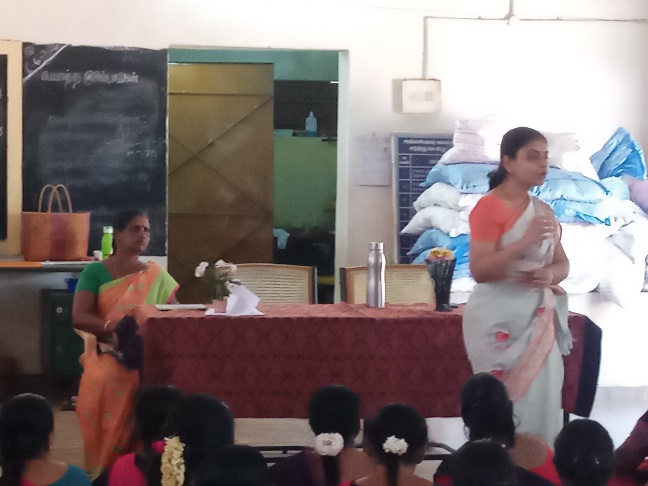 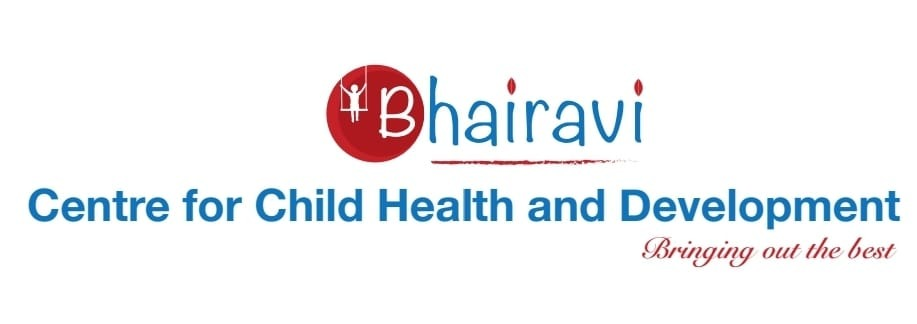 DATE : 01.09.2023PLACE: SARKARSAMAKULAMNO OF PARTICIPANTS: 57
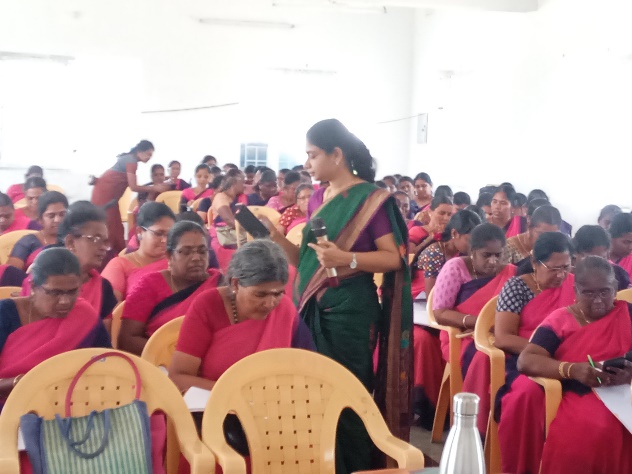 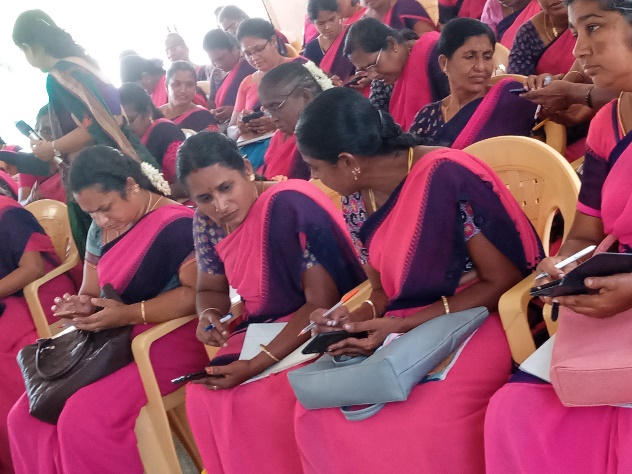 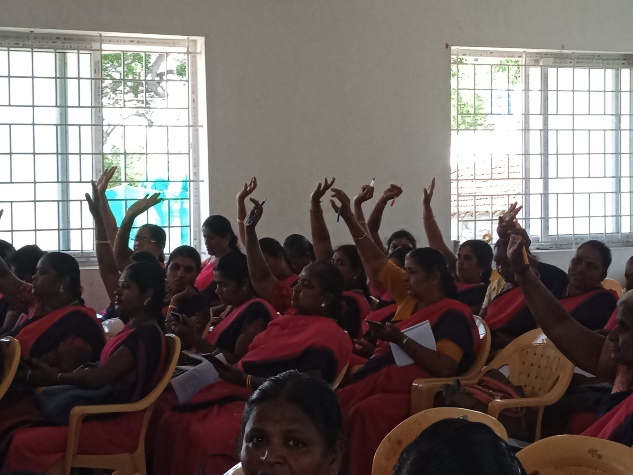 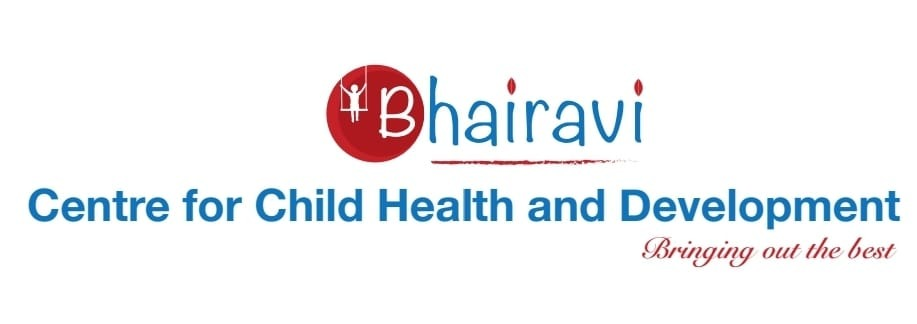 DATE : 07.09.2023PLACE: KARAMADAINO OF PARTICIPANTS: 120
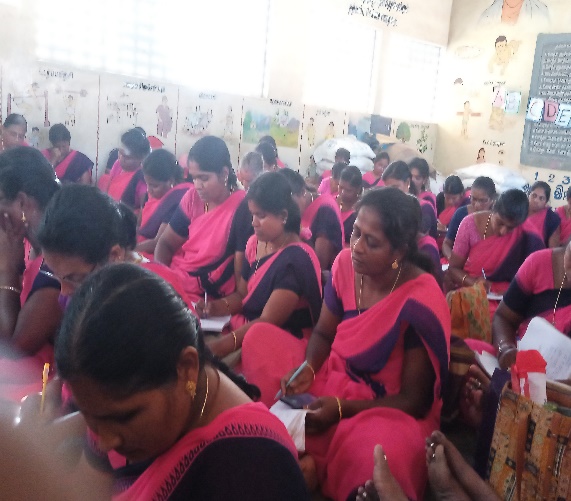 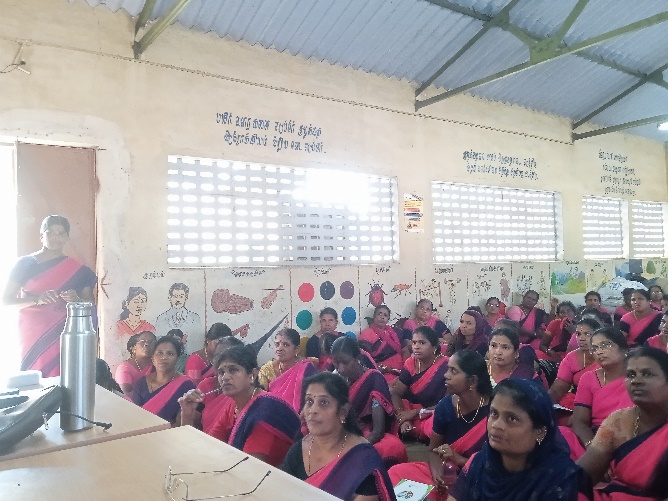 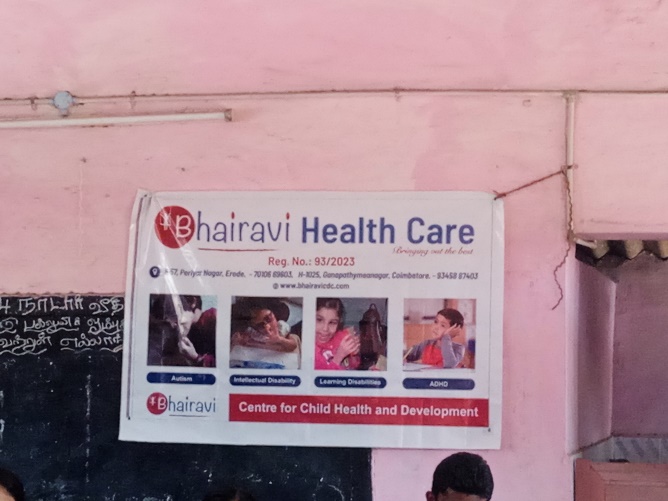 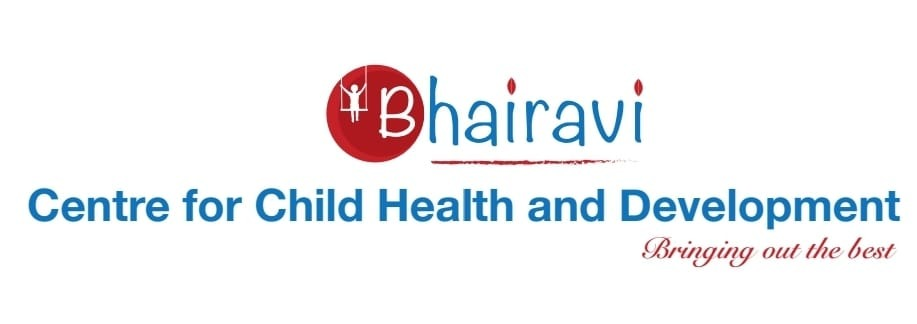 DATE : 07.09.2023PLACE: ANNURNO OF PARTICIPANTS: 61
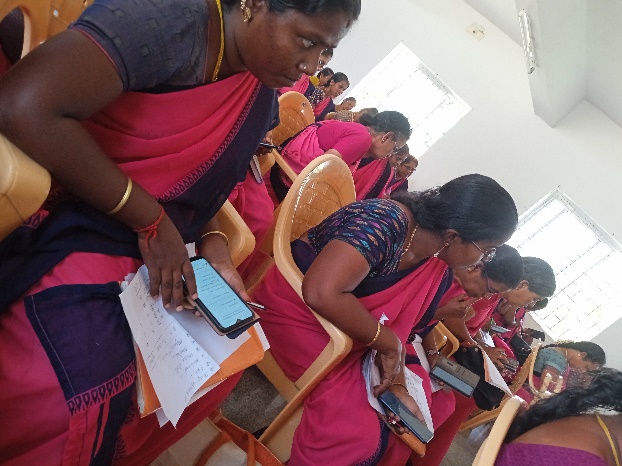 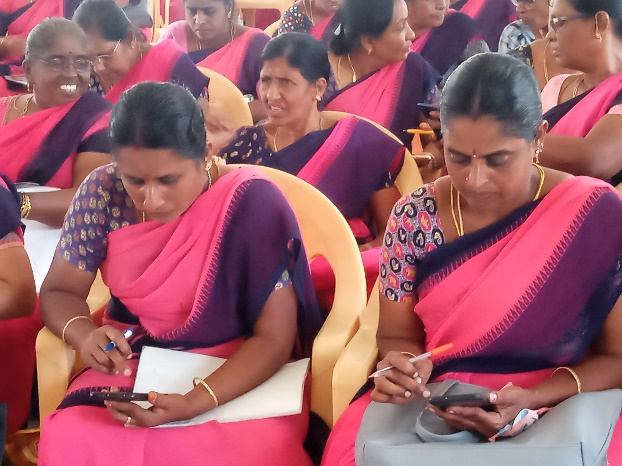 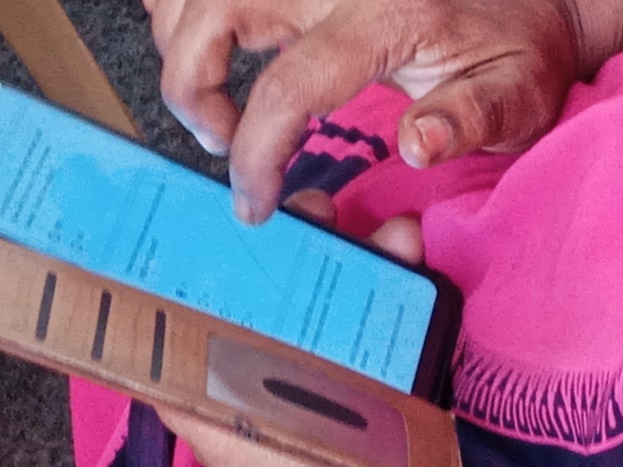 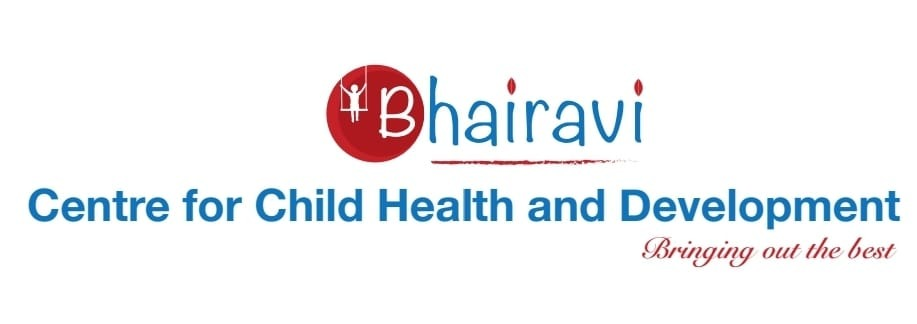 DATE : 13.10.2023PLACE: MATHAMPATTINO OF PARTICIPANTS: 56
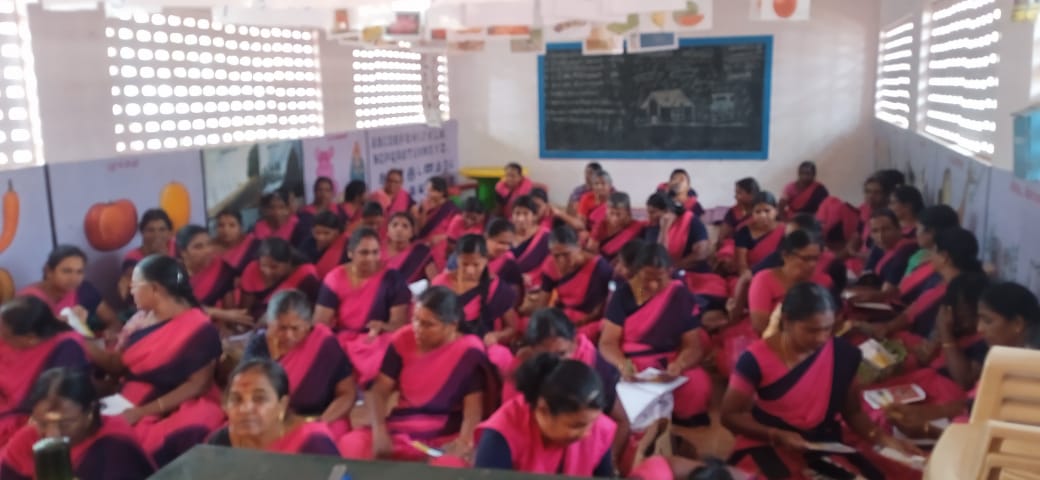 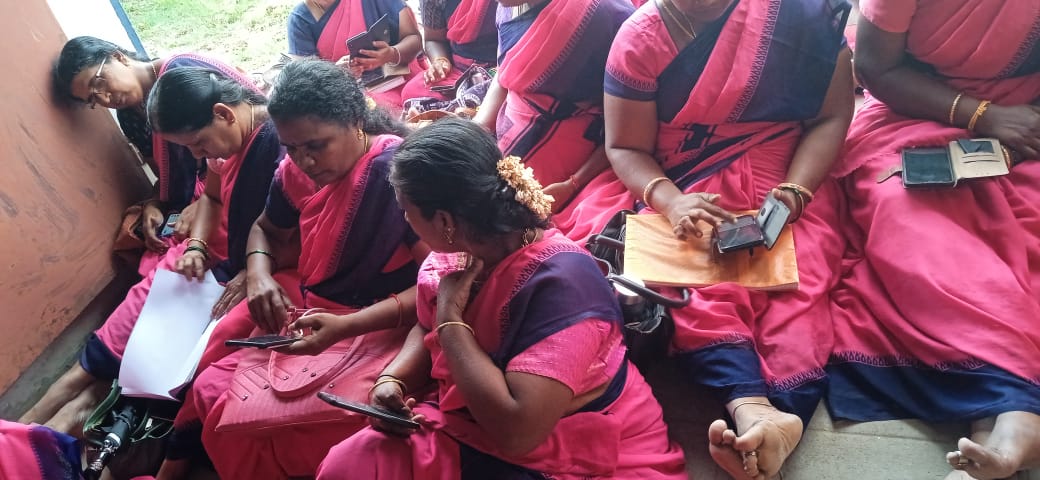 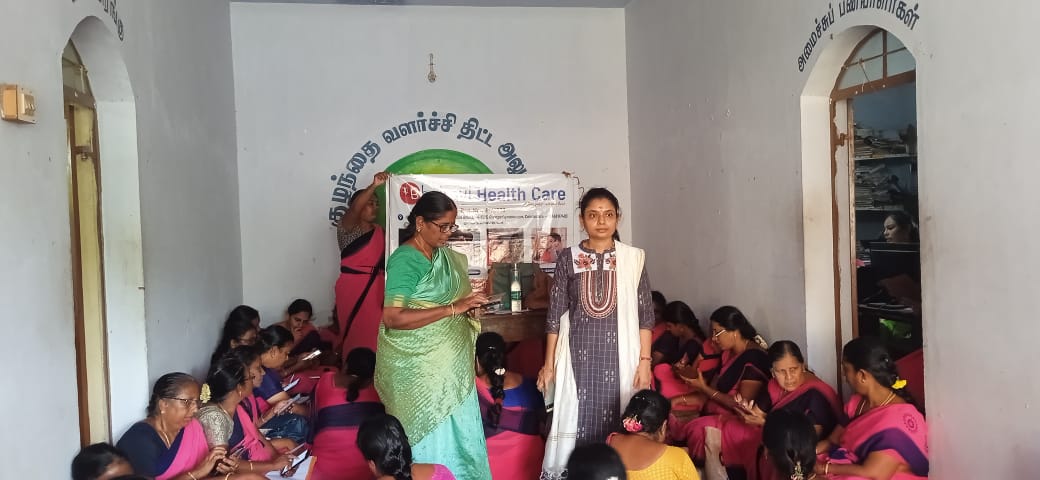 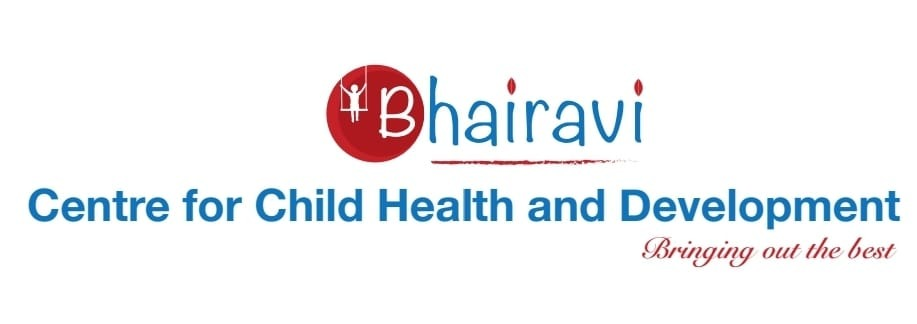 DATE : 13.10.2023PLACE: GOUDAMPALAYAMNO OF PARTICIPANTS: 72
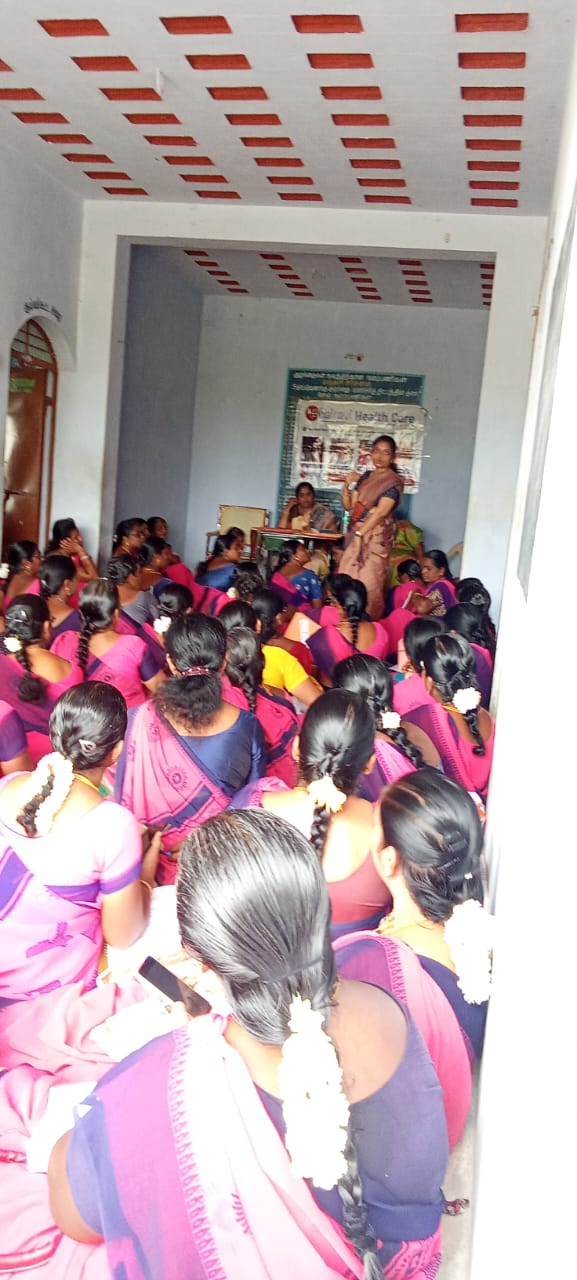 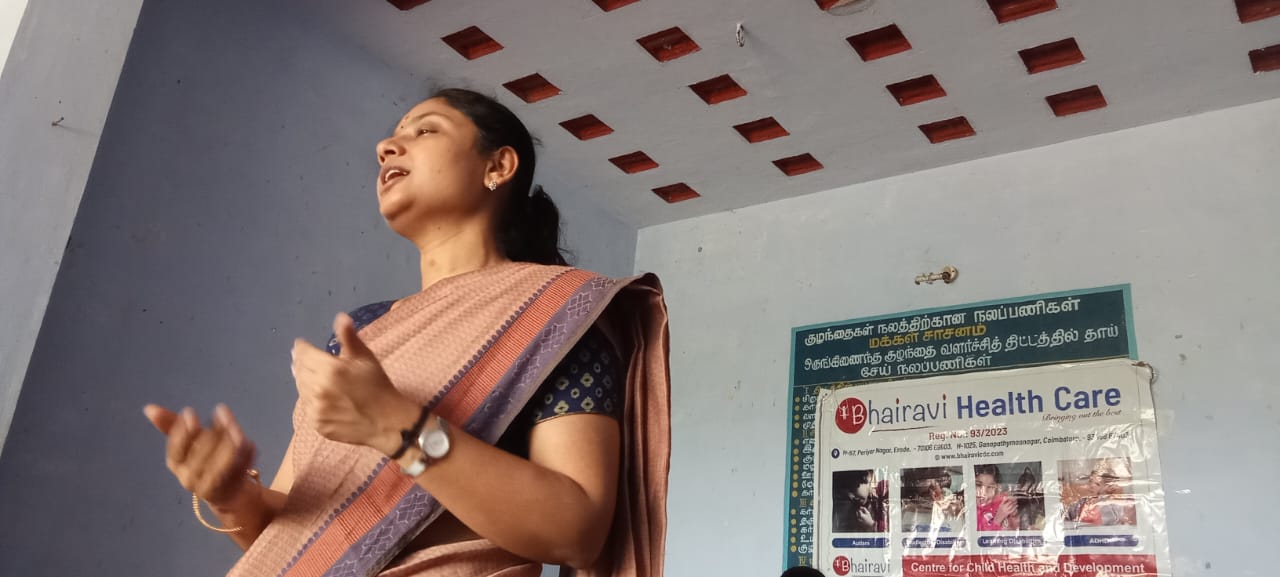 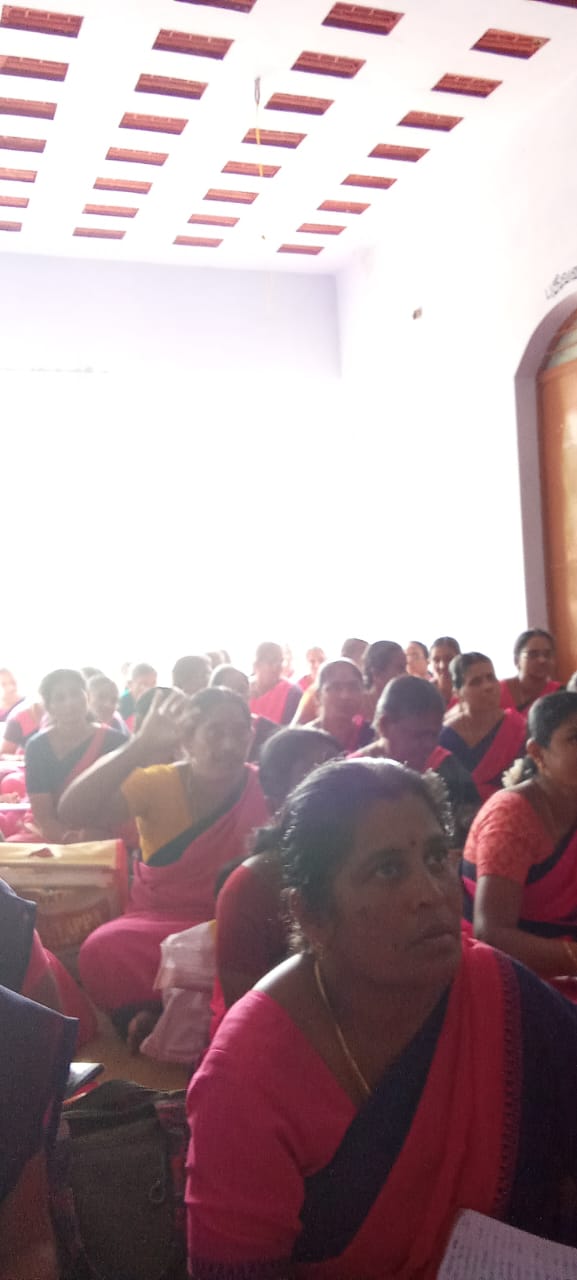 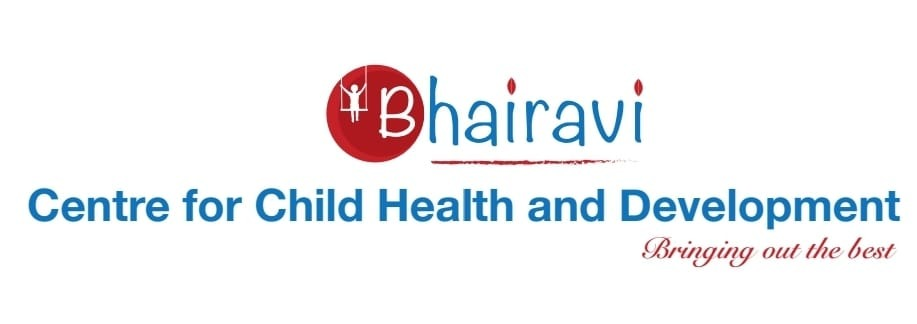 DATE : 20.10.2023PLACE: ONDIPUDURNO OF PARTICIPANTS: 106
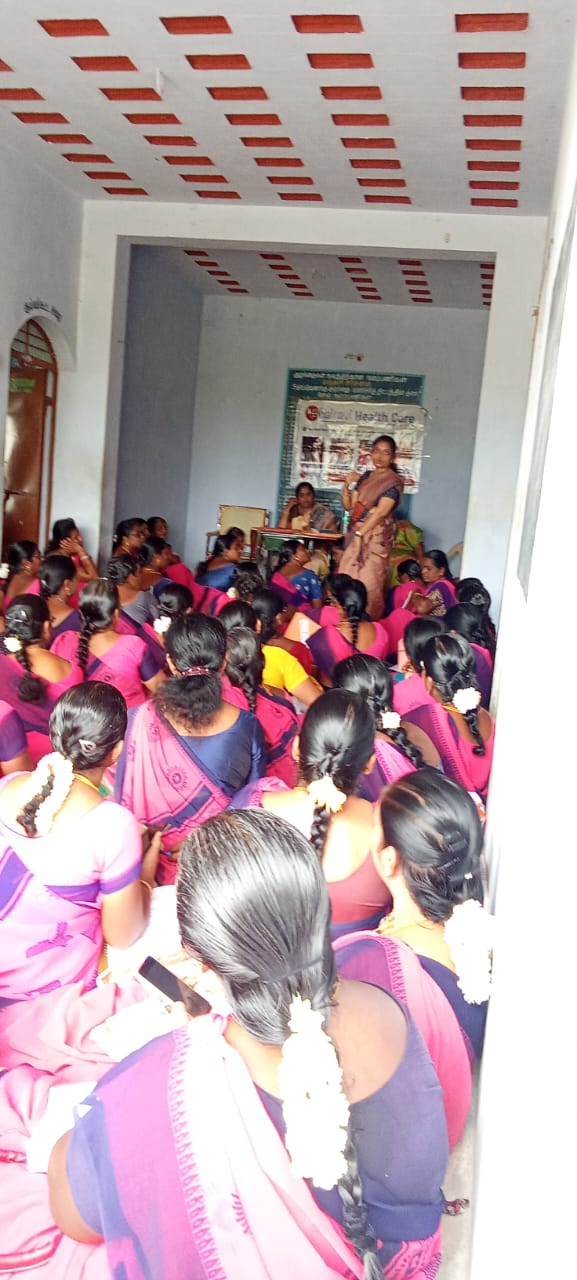 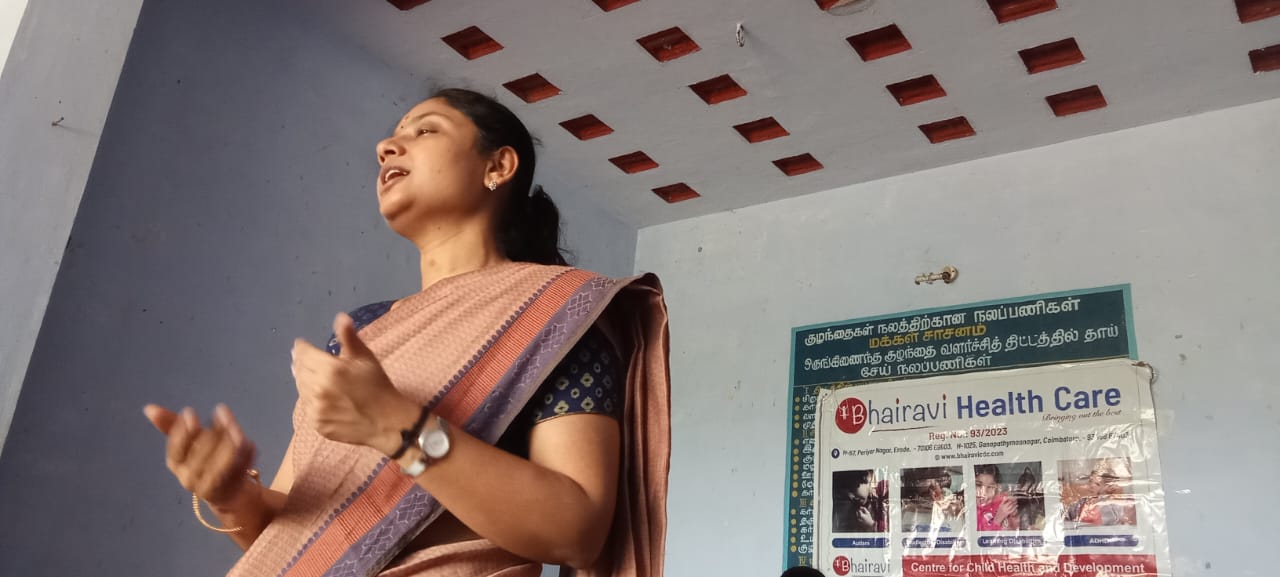 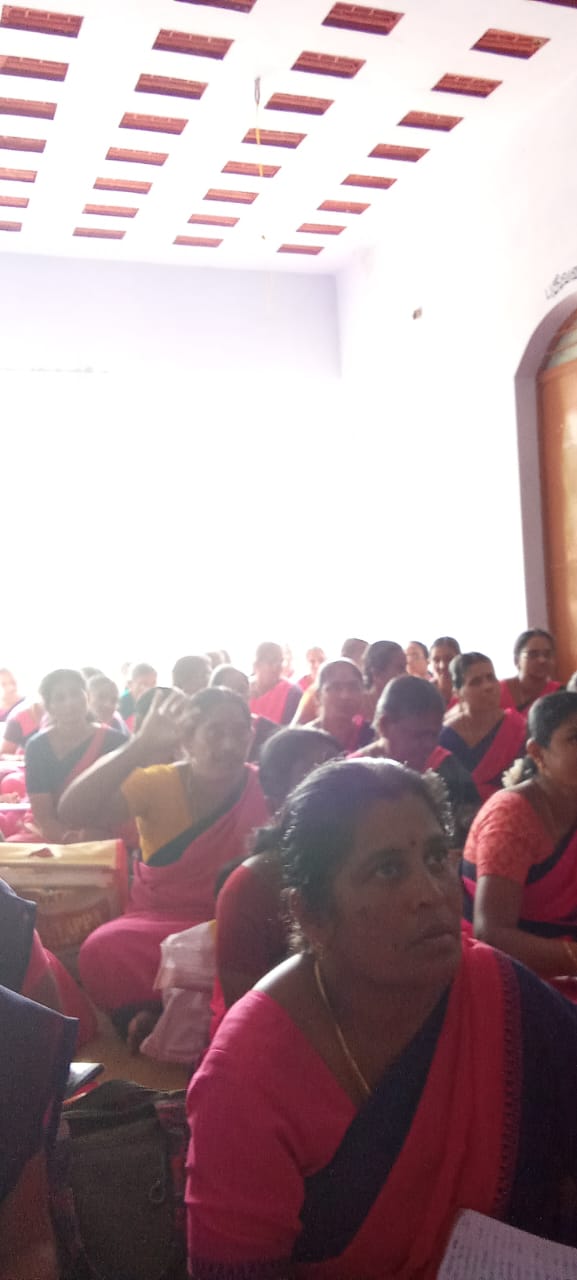 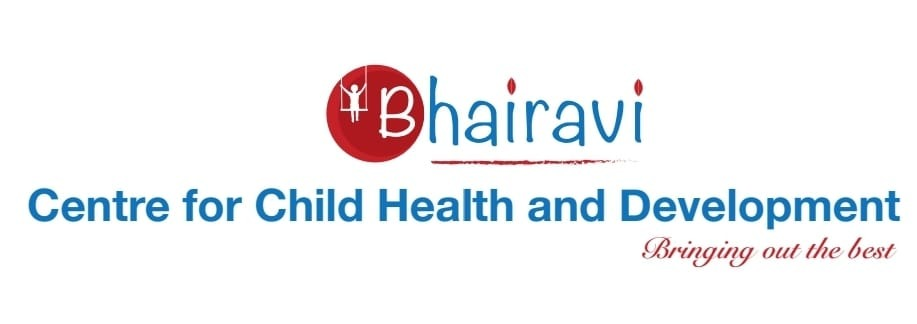 DATE : 20.10.2023PLACE: SULURNO OF PARTICIPANTS: 86
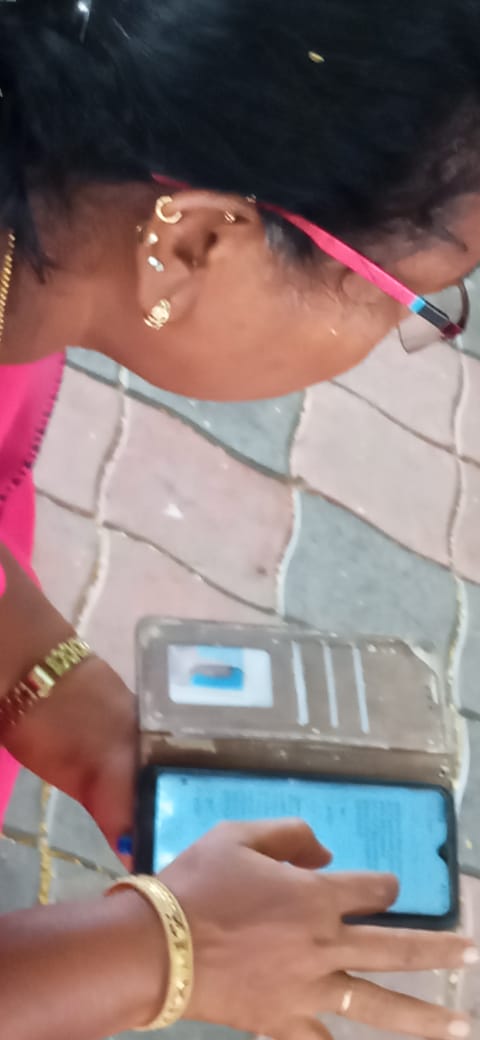 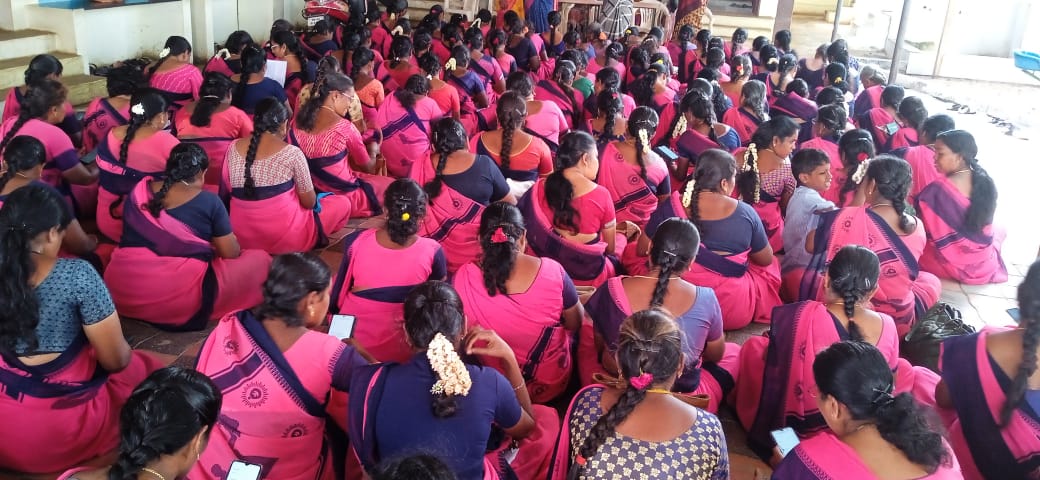 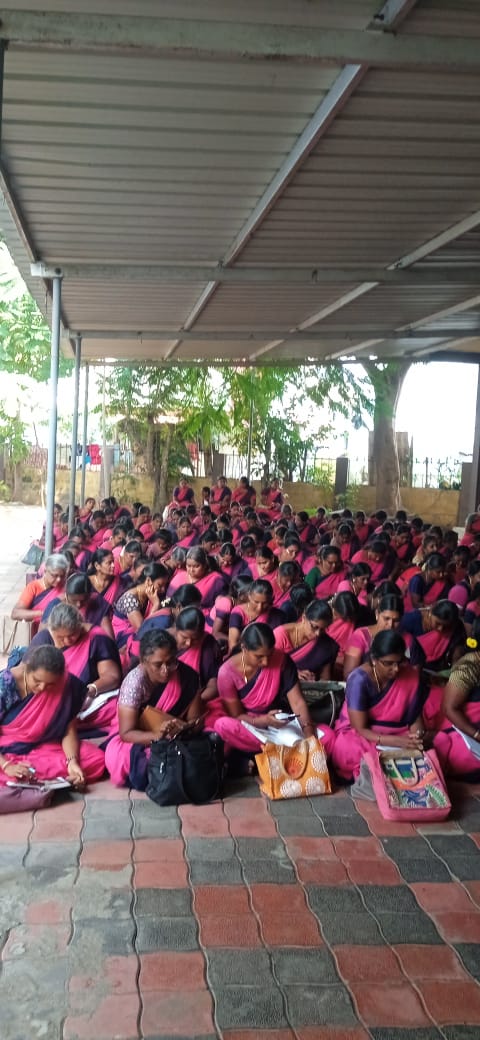 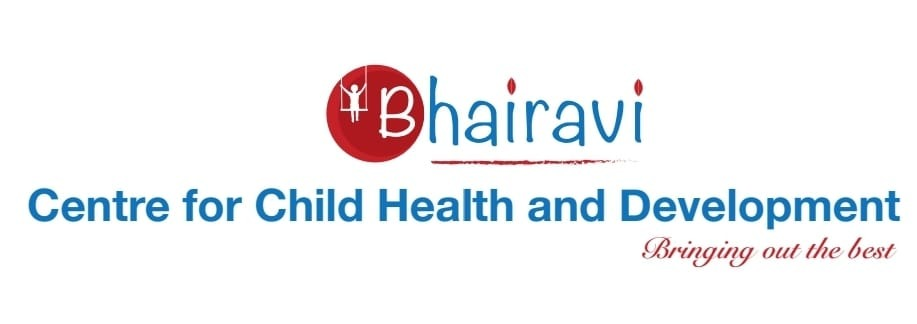 DATE : 02.11.2023PLACE: MADHUKARAINO OF PARTICIPANTS: 77
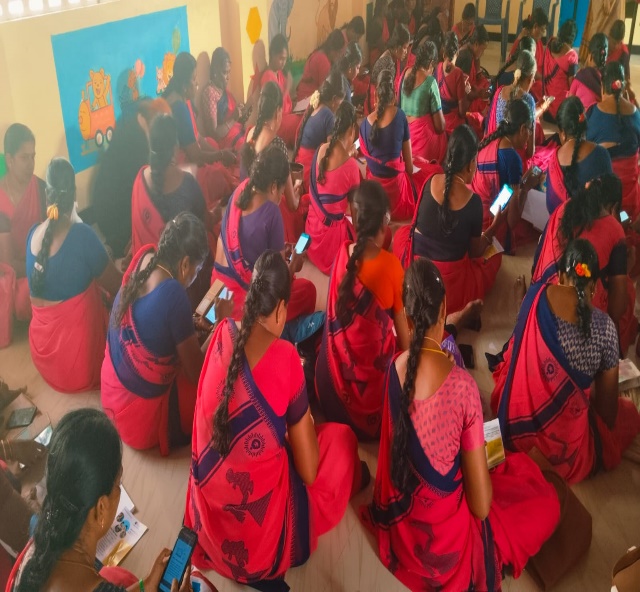 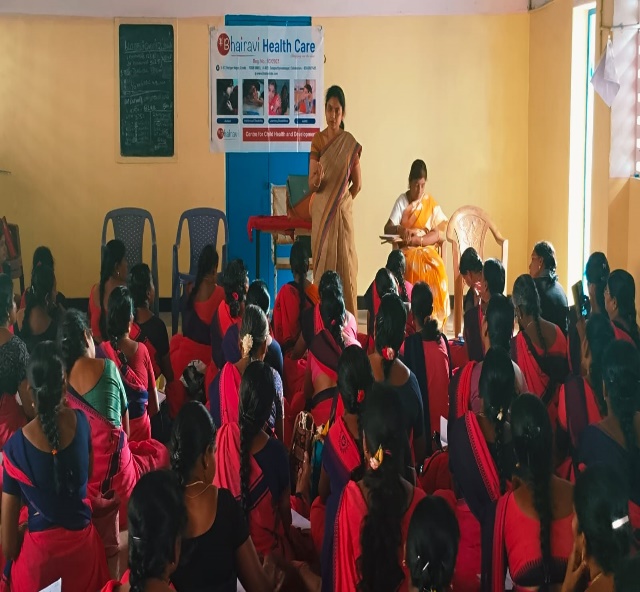 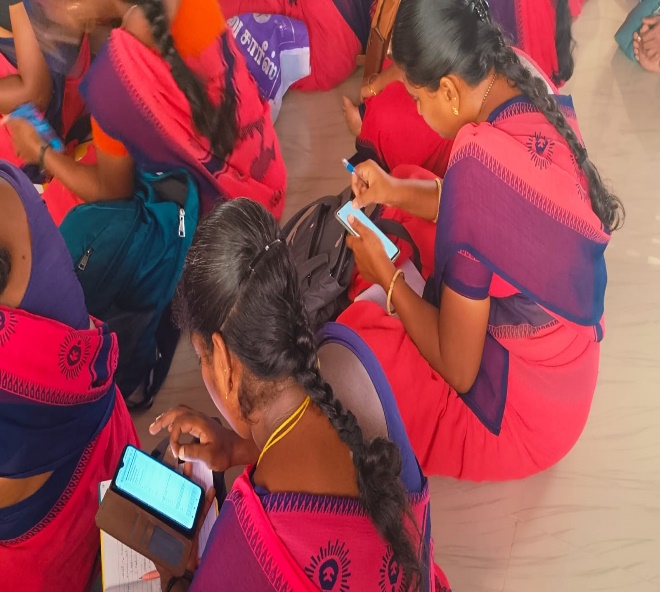 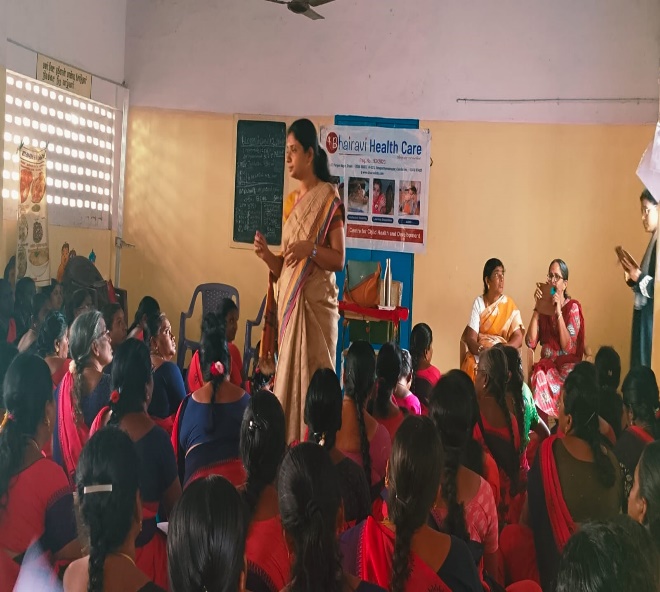 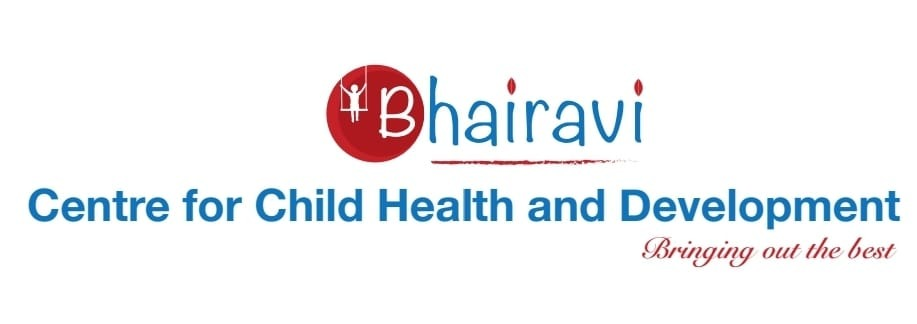 An Anganwadi teacher’s understanding
(video)
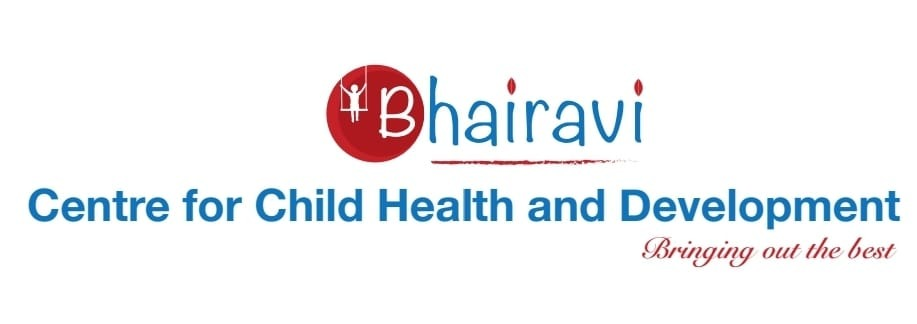 DATE : 30.11.2023PLACE: KINATHUKADAVUNO OF PARTICIPANTS: 49
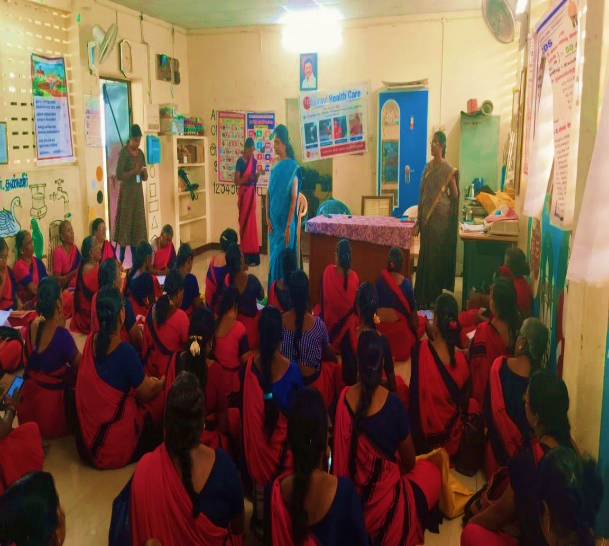 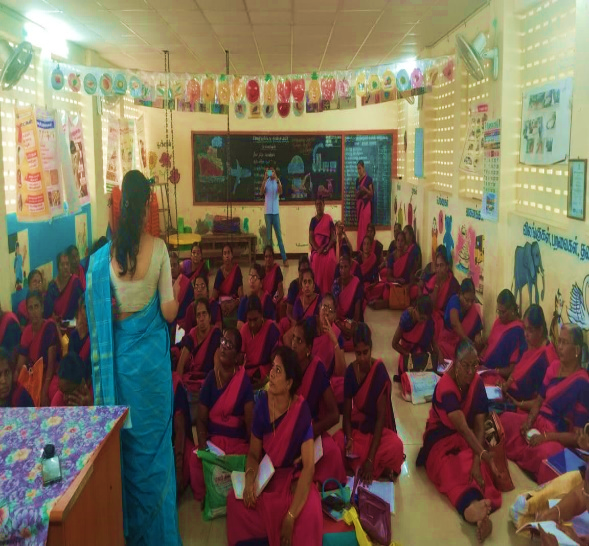 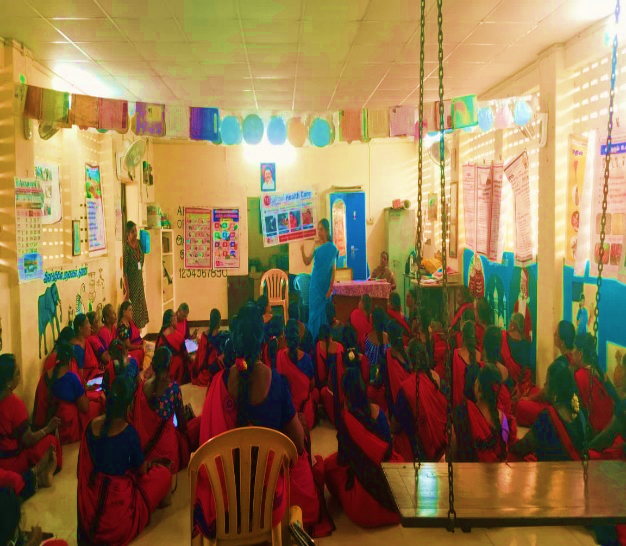 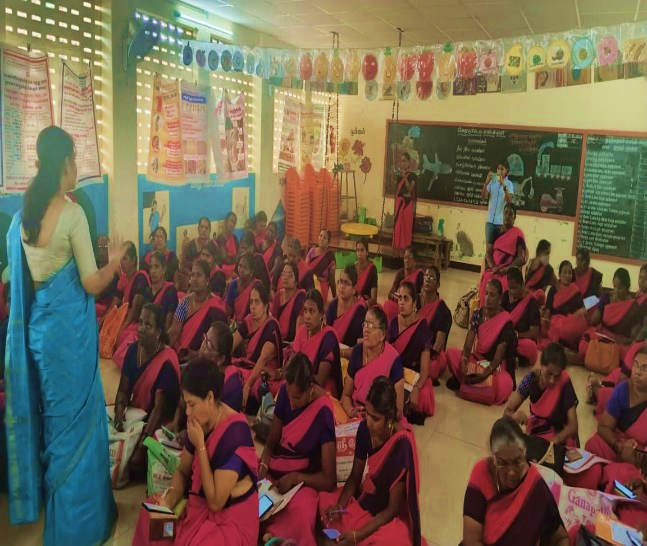 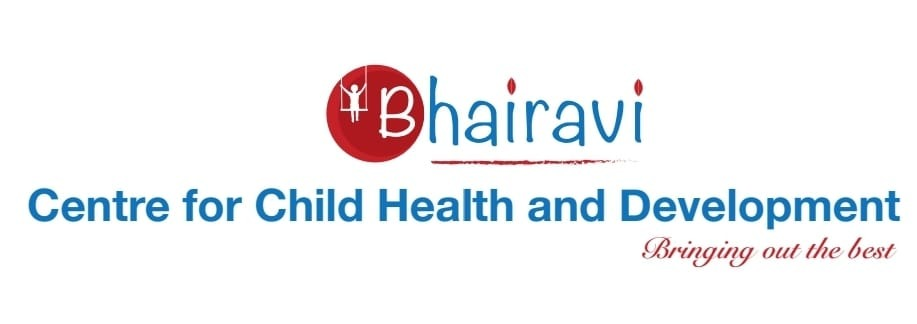 DATE : 30.11.2023PLACE: AANAIMALAINO OF PARTICIPANTS: 56
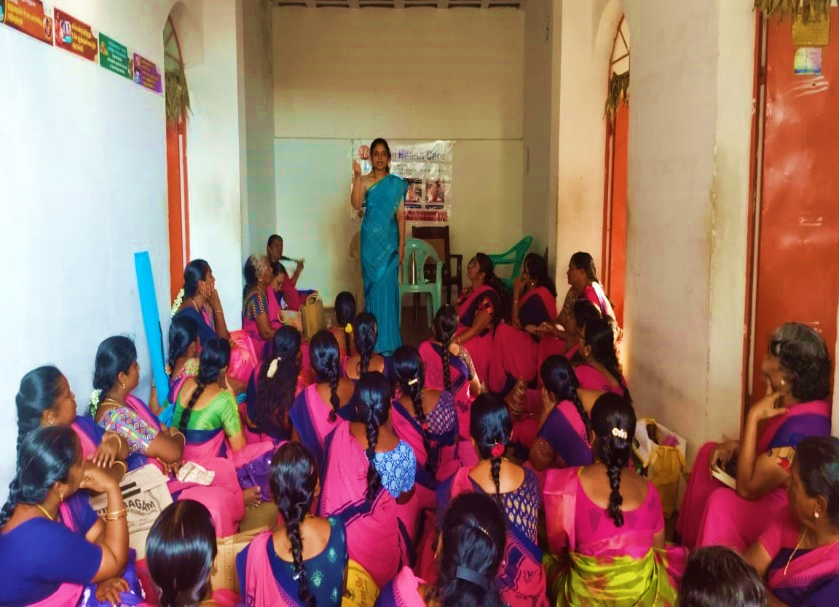 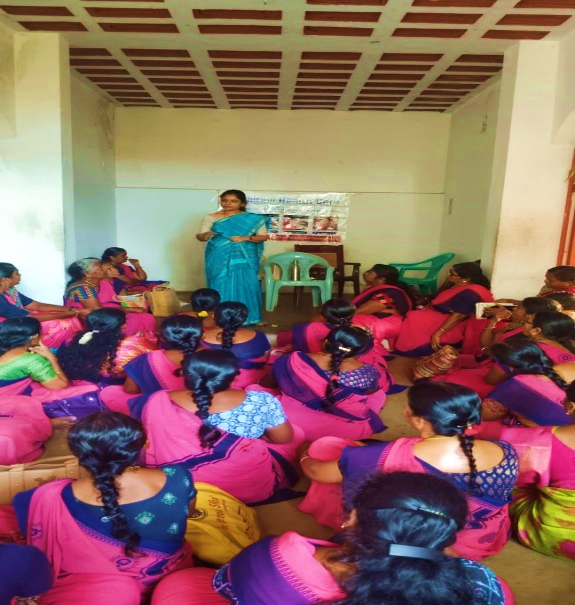 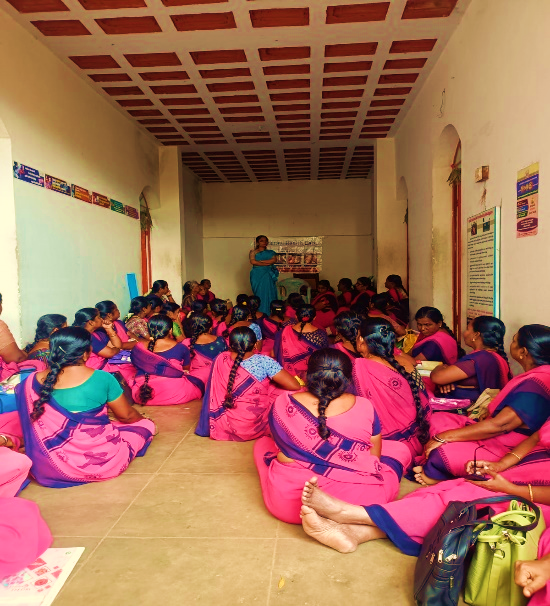 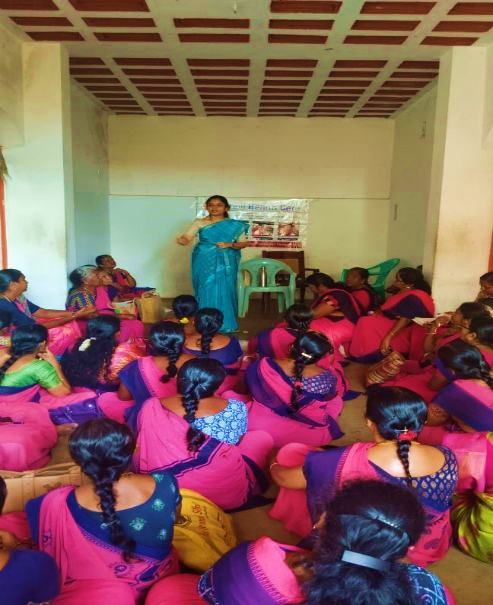 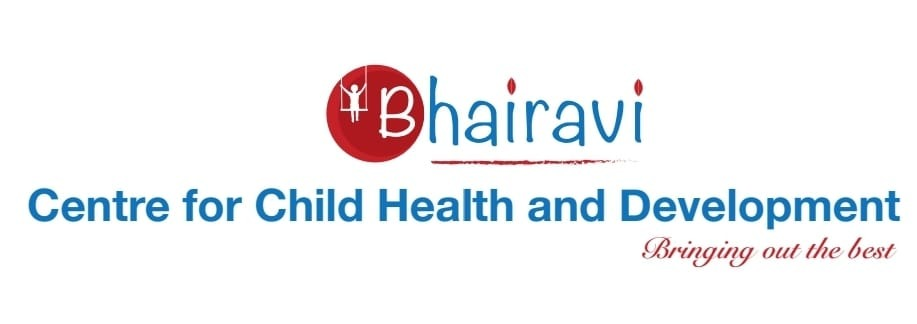 DATE : 04.12.2023PLACE: SULTAN PETTAI NO OF PARTICIPANTS: 50
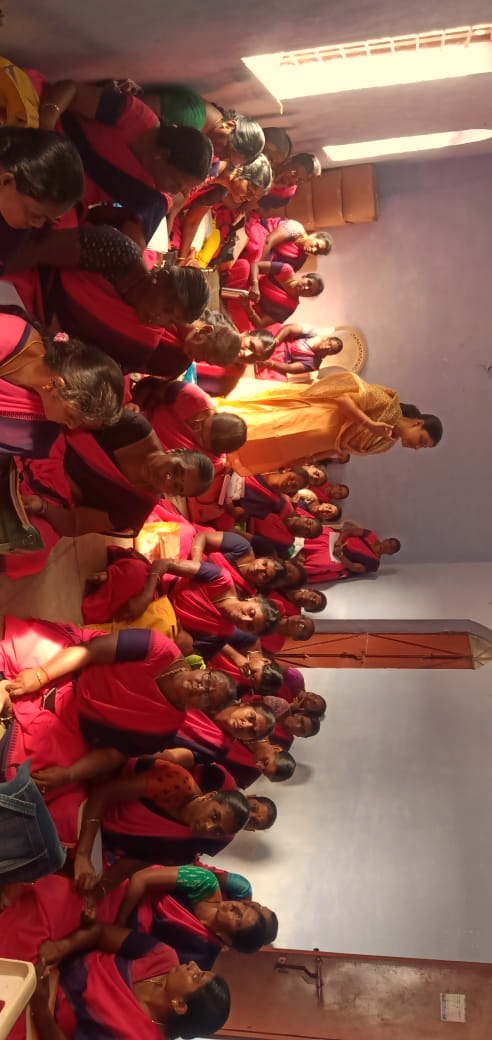 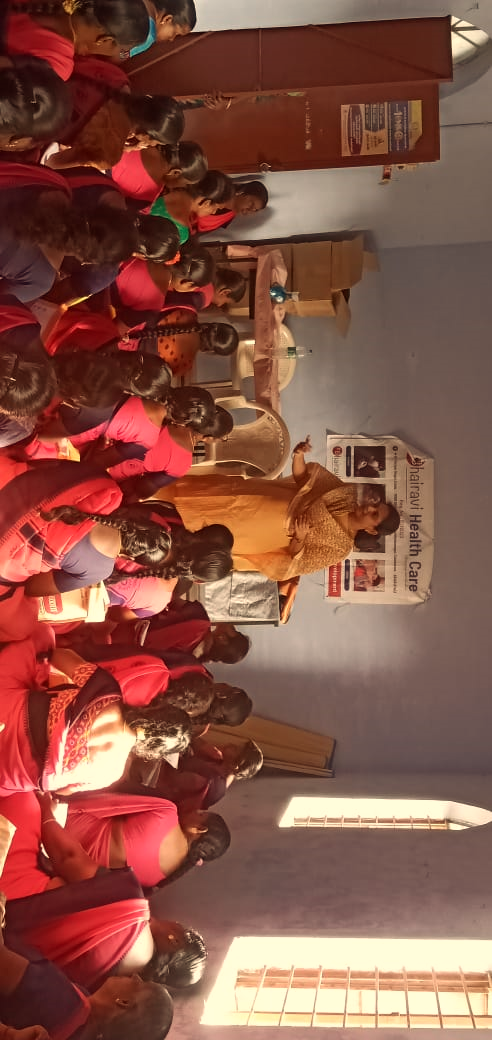 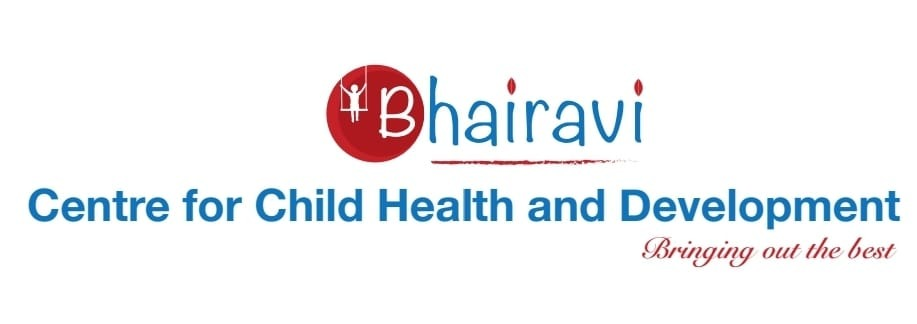 Some of the free consultations done at Bhairavi CDC every Saturday afternoon. More than 20 children were helped to get identified their developmental problems
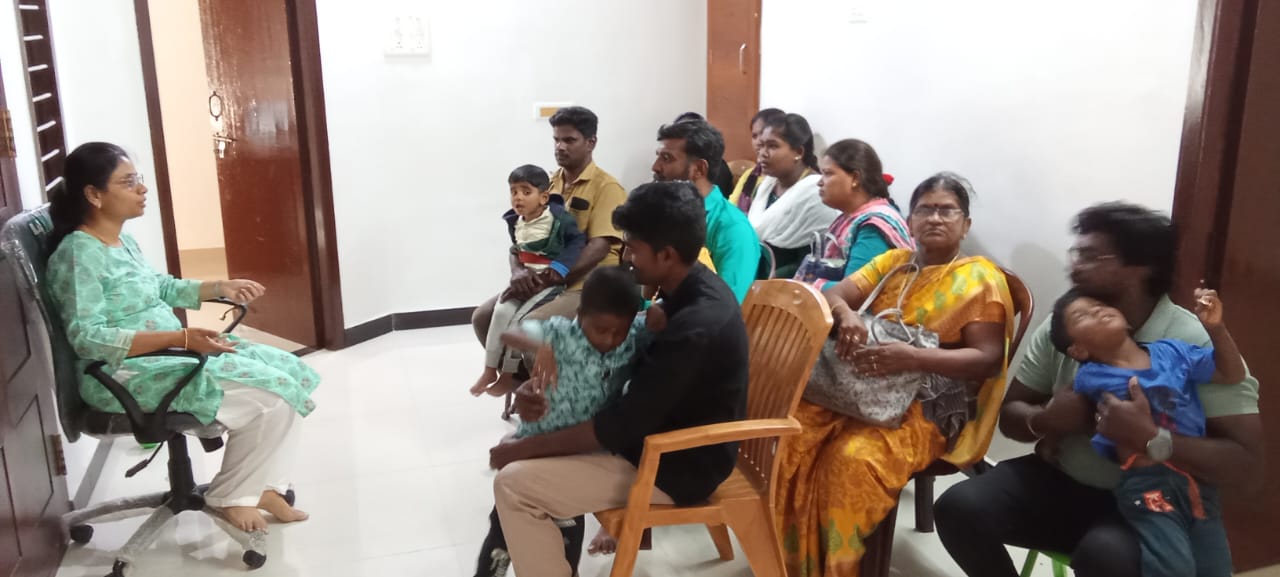 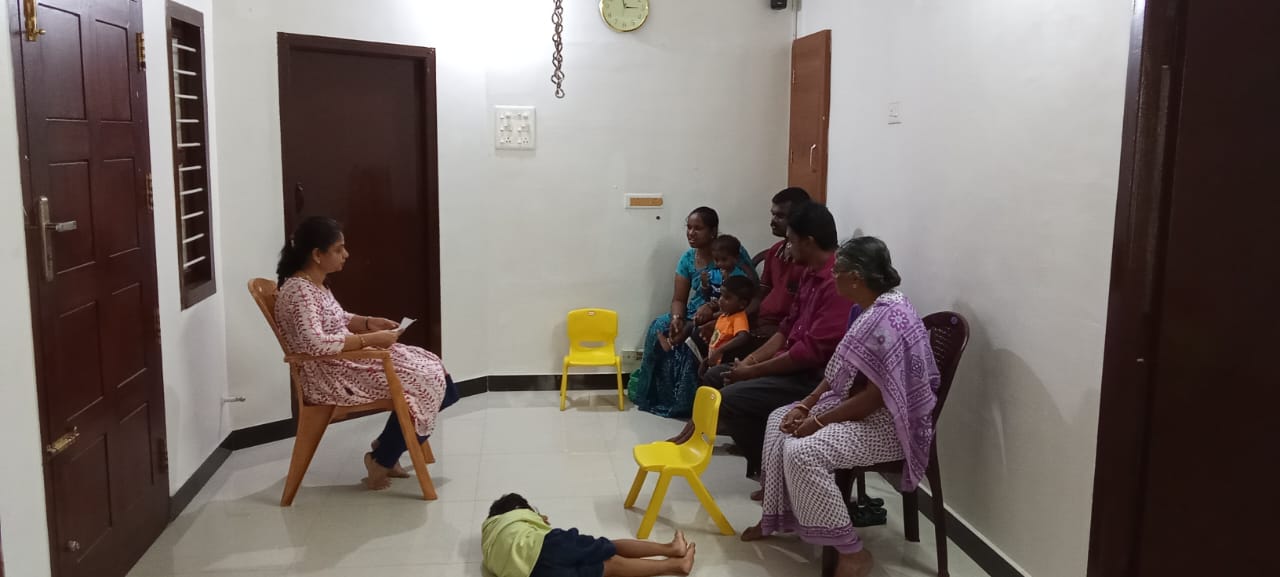 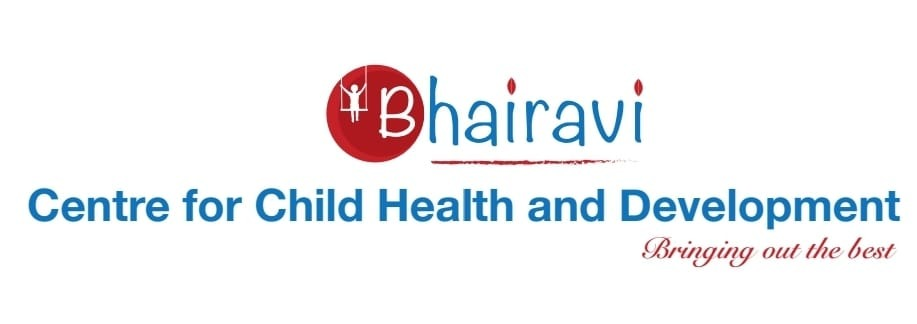 PREVALENCE of ASD
About 18 million people in India are diagnosed with ASD.

Estimated to affect 1 out of every 54 children aged two to nine years are diagnosed with ASD in India.

According to CDC 1/36 has ASD in world.
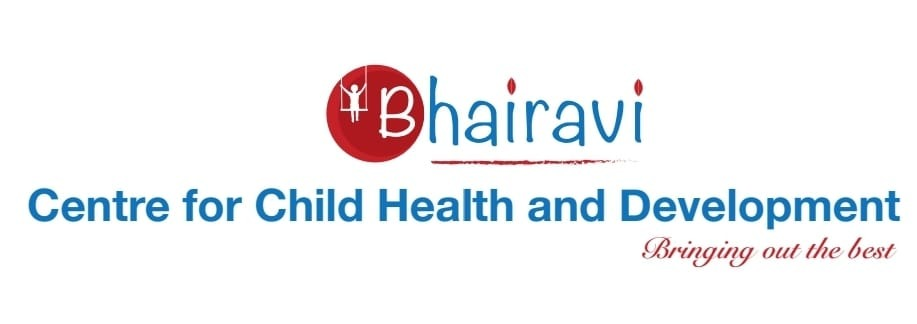 Experiences build the brain architecture
NEWBORN
100 MILLION NEURONS
50 TRILLION SYNAPSES
SYNAPSES INCREASES 20 TIMES
20 YEARS 
HALF OF FIRST YEAR
FIRST BIRTHDAY
        PEAK
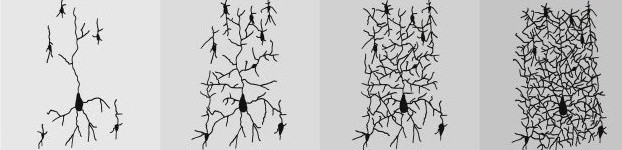 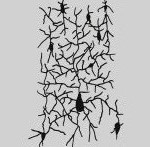 SYNAPSES @ MOTOR & SENSORY AREA
  PEAK @ 4 MONTHS                        STABILIZES @ 6 YEARS
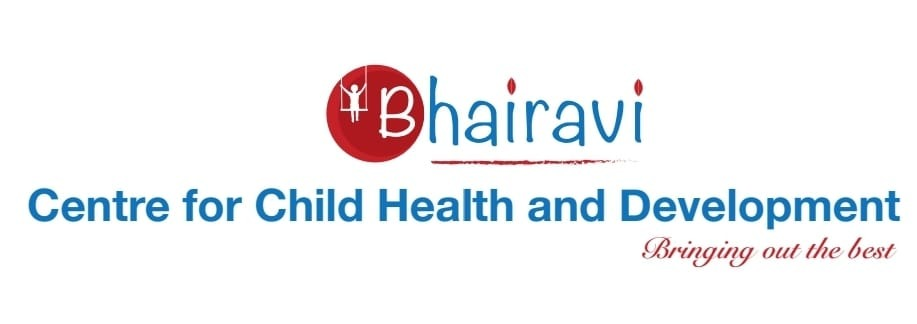 Challenges
Lack of Awareness
Expectation that they will eventually improve on their own
A denial to accept the problems
Lack of trained professionals/resourses
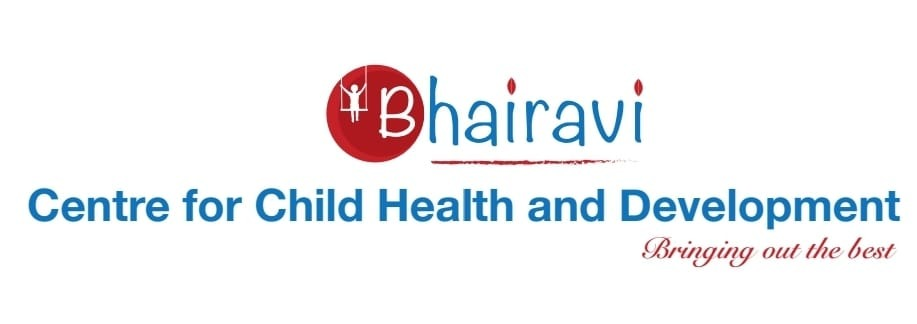 Solution ….
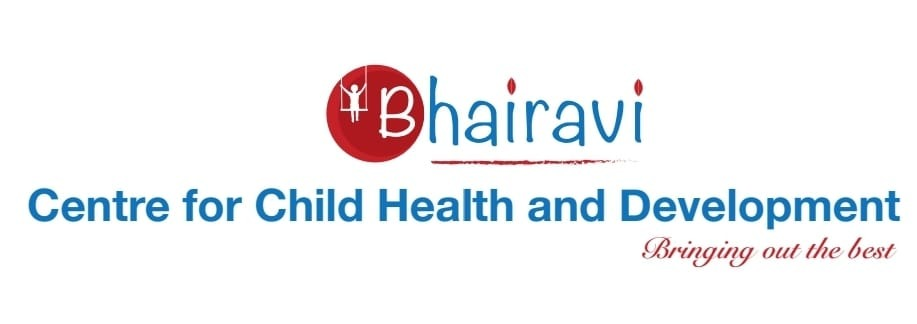 Early Intervention at home for Parents
Give a man a fish and he will eat for a day. 
Teach him how to fish and he will eat for his lifetime.
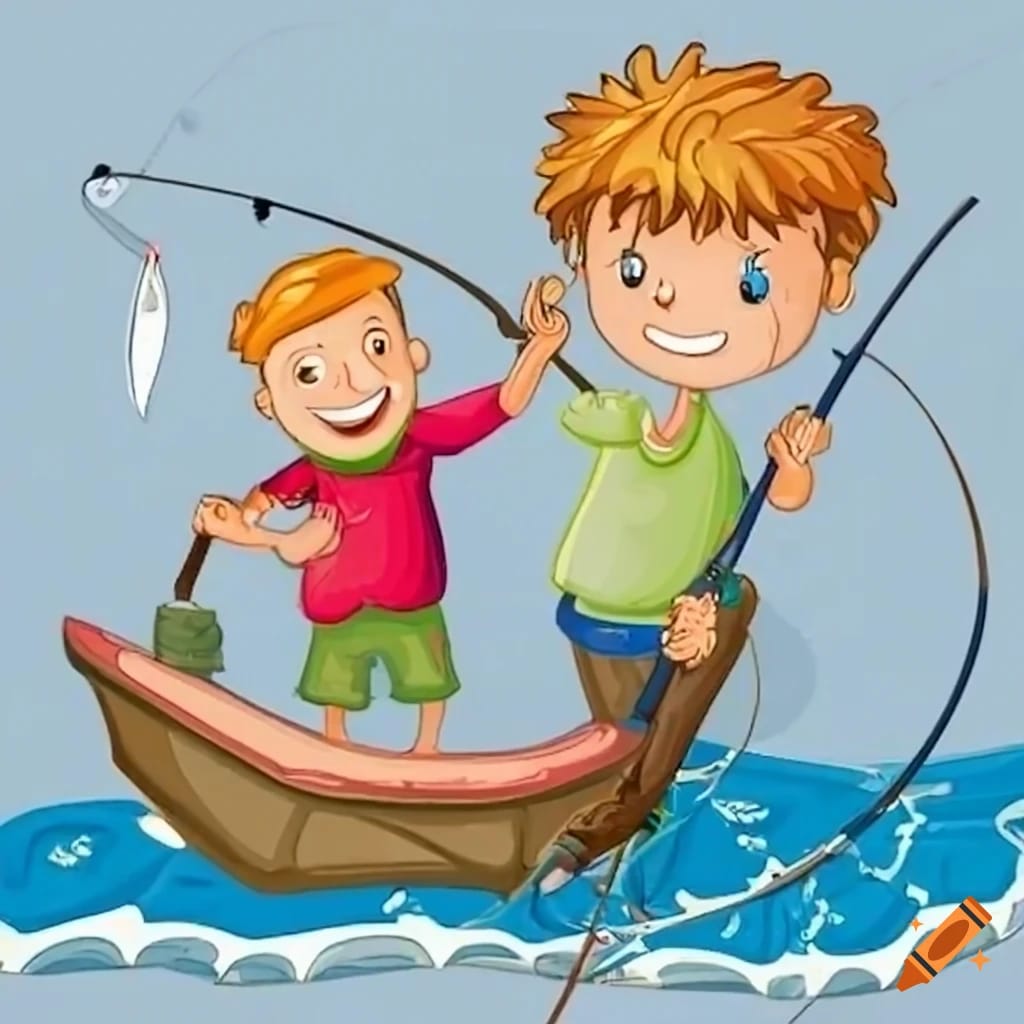 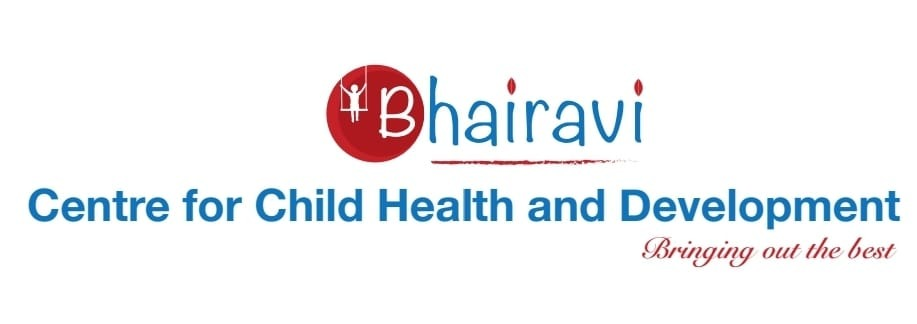 Early Intervention at home for Parents
As a non-profit initiative, we are preparing free online Parent skill training resource platform comprising of minimum 80 videos each of 5 minutes duration in Tamil. 
It  provides simplified tips and strategies to help families of children  1 - 7 years  0f age with autism and other developmental  delays even before coming to a final diagnosis.
It is the combination of various strategies like Floor time, ABA, TEACCH, Sensory integration etc
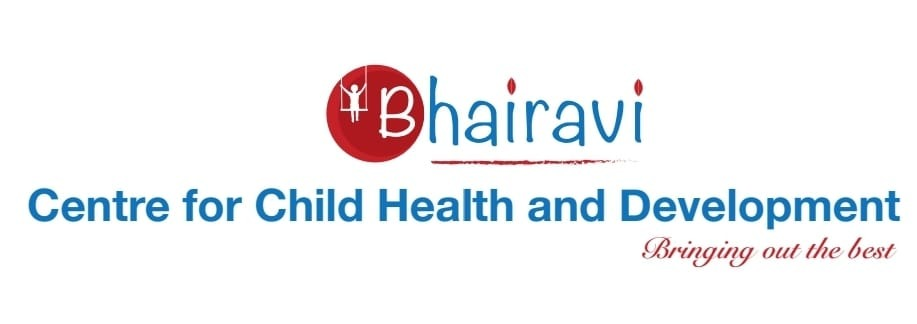 Early Intervention at home for Parents
Training  program for parents / caregivers including anganwadi and kindergarden teachers of children aged 1 to 9 years

Works on 
Communication / speech
Play 
Behaviour
Independence
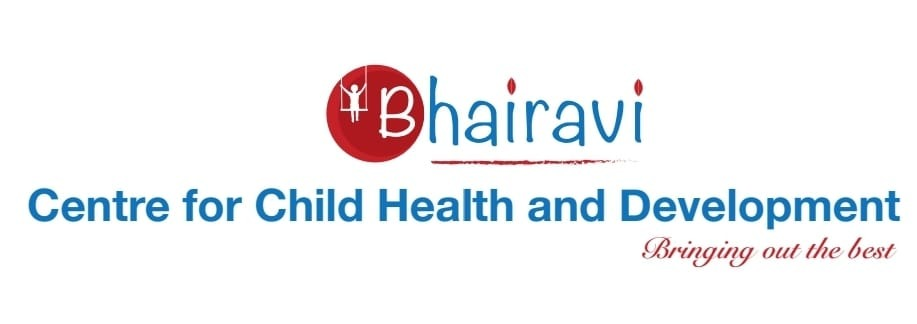 Early Intervention at home for Parents
Parent  child interaction is the key predictor of change.

 It is not directed towards a rehabilitation model, it is towards habilitative model.

Intervention occurs continuously throughout the day
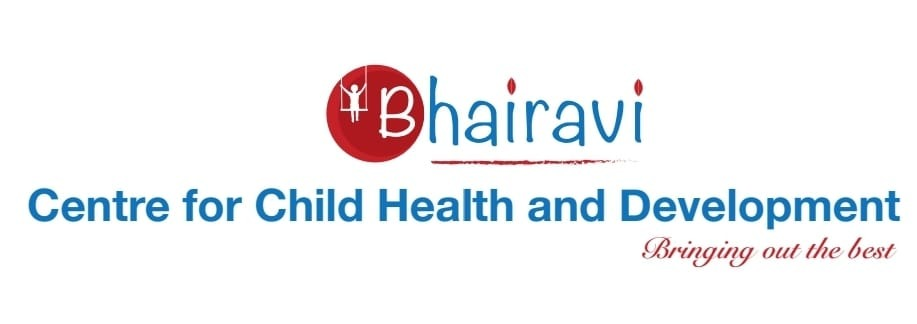 [Speaker Notes: Promotes bonding
Decreases stress level in parents
Increase parental confidence about handling their child
Helps understands infant’s cues – communication]
Here are the ways you can make a donation. Just a small donation can help us accomplish task:
Cheque in favour of Bhairavi Health Care
Direct bank transfer to Name : Bhairavi Health Care
Account number: 42170694614
Bank Name: State Bank of India
Branch: Park branch, Coimbatore
IFSC Code: SBIN002043
3) Gpay   98940 77818
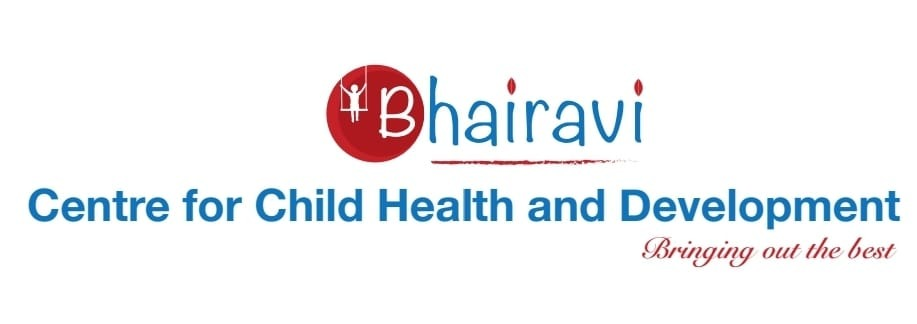 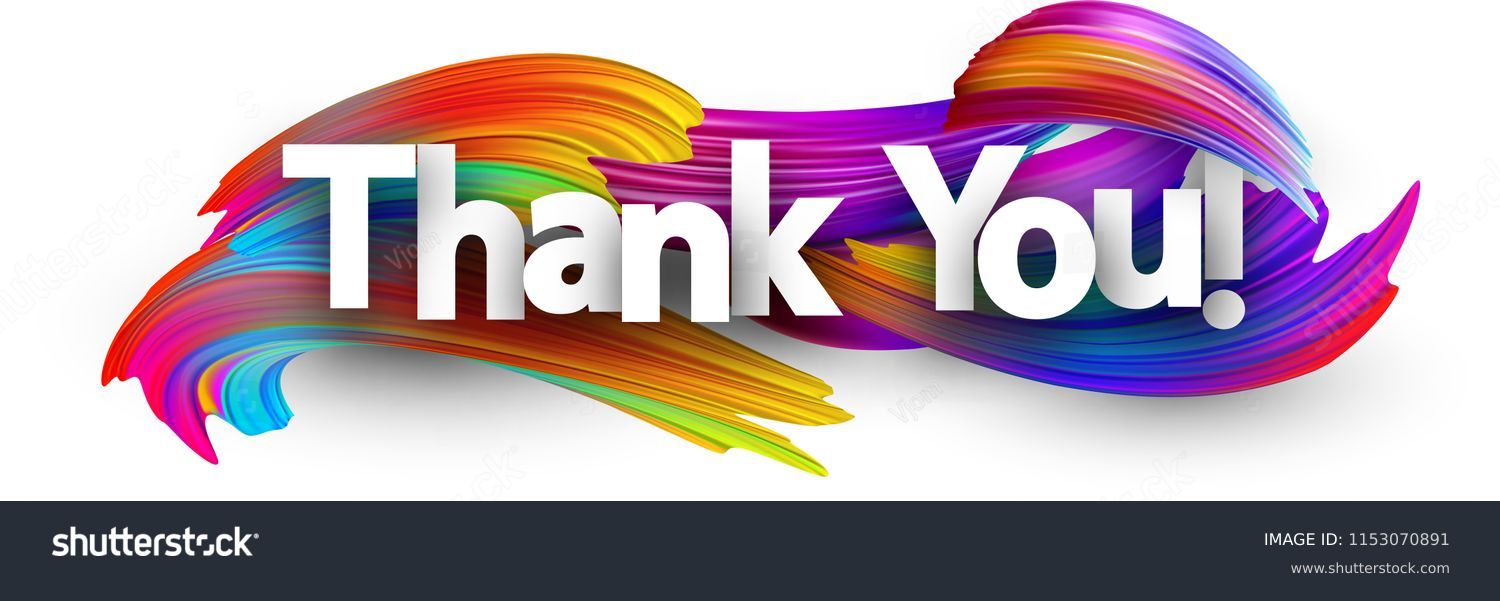 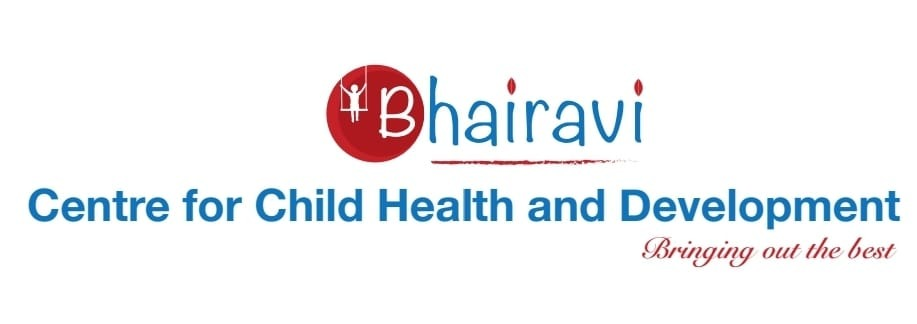